schronisko dla bezdomnych zwierząt w krotoszynie
Przystosowanie aktualnie działającego Schroniska dla bezdomnych zwierząt w Krotoszynie do obowiązujących wymogów prawnych. Aktualny stan obiektu

Przykłady nowoczesnych schronisk w Zabrzu oraz Wysocku Wielkim 

Koncepcja stworzenia nowego schroniska na terenie Związku Międzygminnego „Eko Siódemka”
Schronisko dla bezdomnych zwierząt w Krotoszynie
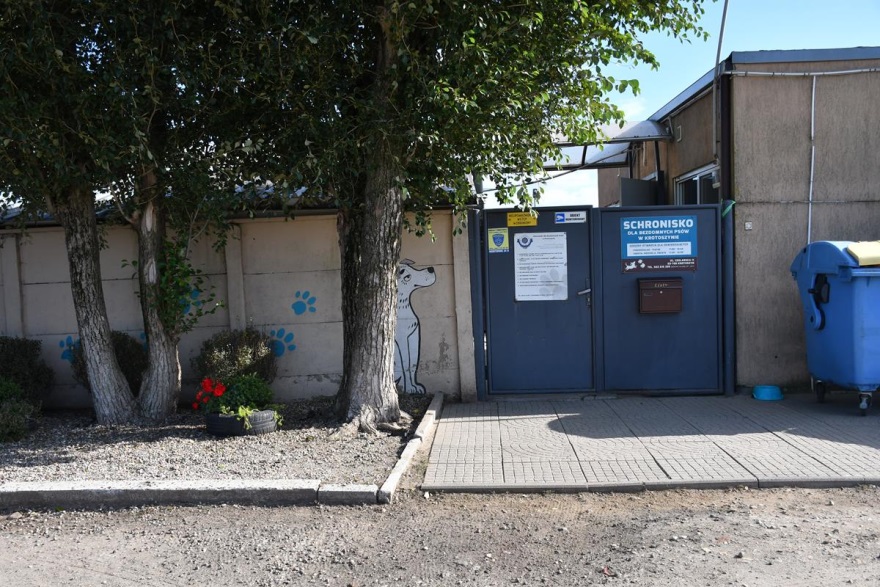 Schronisko dla bezdomnych zwierząt w Krotoszynie
Aktualny stan obiektu
W 2024 r. na zlecenie Urzędu Miejskiego w Krotoszynie zostały przeprowadzone prace mające na celu zwiększenie powierzchni użytkowej kojców w Schronisku dla Bezdomnych Zwierząt w Krotoszynie tak, aby spełniały normy przewidziane przepisami prawa:
Postawienie 4 nowych boksów (z utwardzeniem terenu), każdy o powierzchni 8,75 m2 (2,5m/3,5m) przystosowanych dla psów powyżej 30 kg masy ciała i mniejszych, wraz z wykonaniem ogrodzenia oddzielającego od wybiegu dla psów.
Przebudowa 18 boksów, każdy o powierzchni 4,4 m², które nie spełniały warunków rozporządzenia, polegająca na połączeniu sąsiadujących ze sobą boksów bramką, zwiększając powierzchnię użytkową. Z 18 istniejących boksów powstało 9, każdy o powierzchni 8,8 m².
Zakupiono 9 nowych, drewnianych bud dla psów.
Przeprowadzono też drobne prace remontowe nie związane z rozporządzeniem – dot. instalacji wodnej i elektrycznej, naprawy drzwi oraz płotu.
Łączny koszt wyżej wymienionych prac wyniósł ok. 75,5 tys. zł.
Schronisko dla bezdomnych zwierząt w Krotoszynie
Aktualny stan obiektu
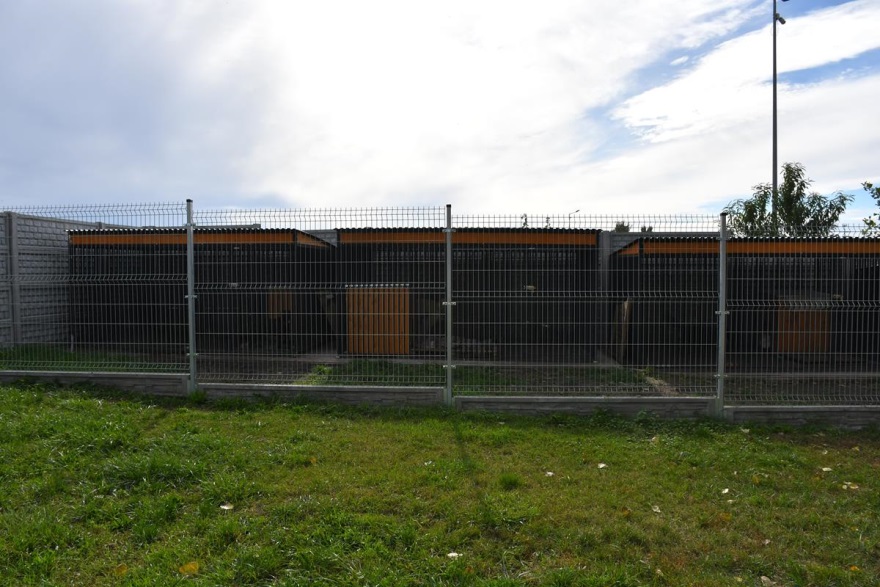 Nowe boksy z utwardzonym terenem
Schronisko dla bezdomnych zwierząt w Krotoszynie
Aktualny stan obiektu
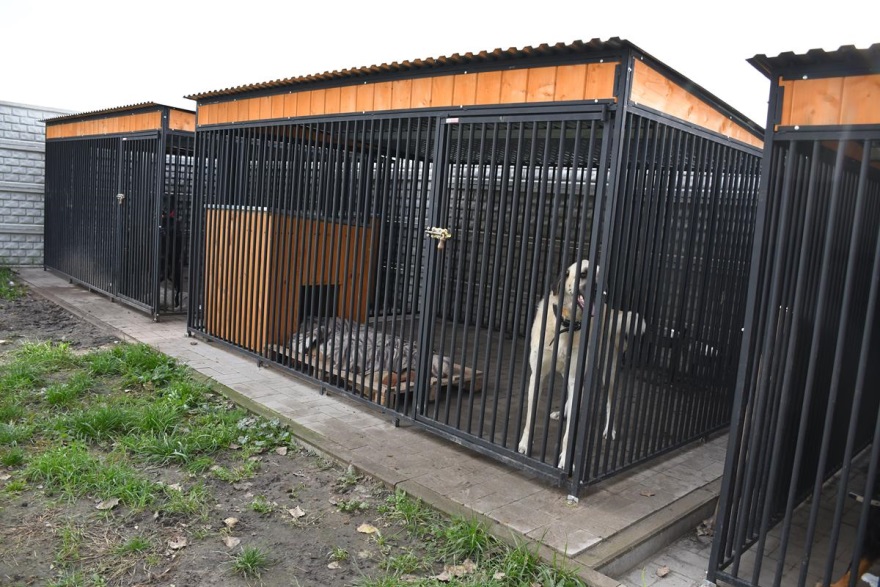 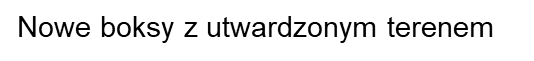 Schronisko dla bezdomnych zwierząt w Krotoszynie
Aktualny stan obiektu
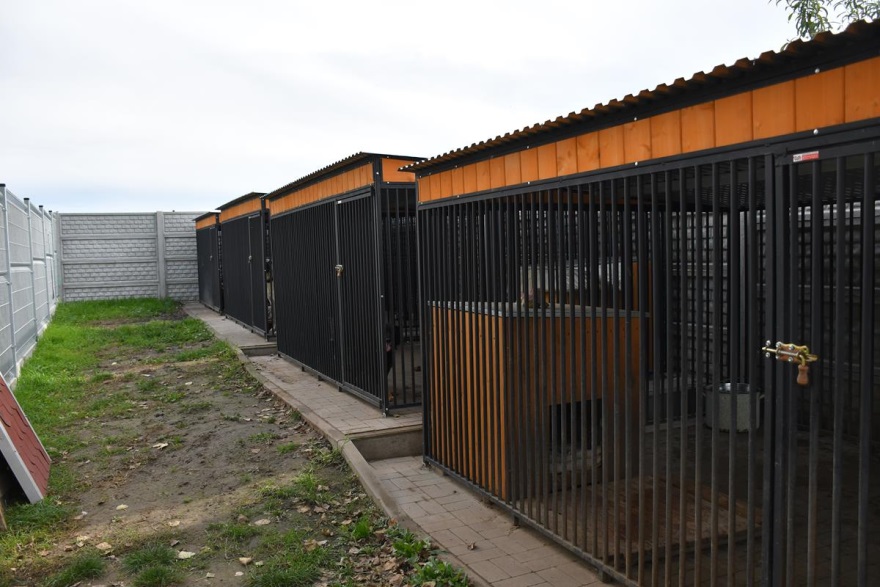 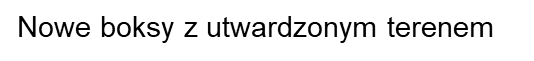 Schronisko dla bezdomnych zwierząt w Krotoszynie
Aktualny stan obiektu
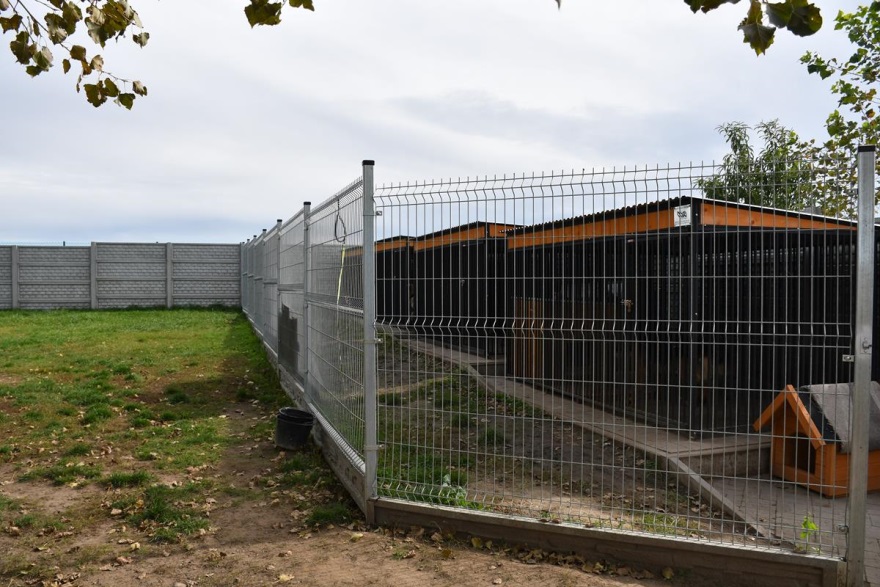 Nowe ogrodzenie oddzielające boksy od wybiegu
Schronisko dla bezdomnych zwierząt w Krotoszynie
Aktualny stan obiektu
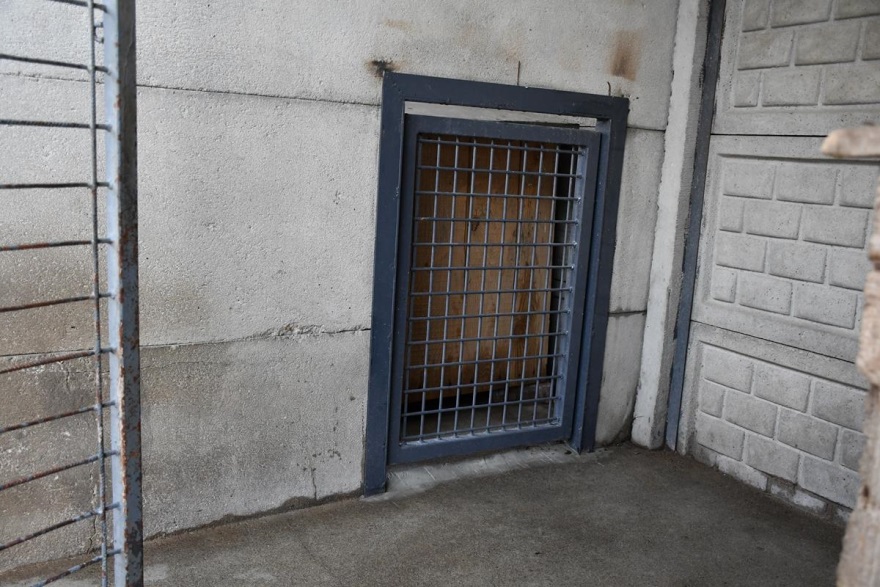 Zwiększenie powierzchni użytkowej starych boksów poprzez wstawienie bramek łączących
Schronisko dla bezdomnych zwierząt w Krotoszynie
Aktualny stan obiektu
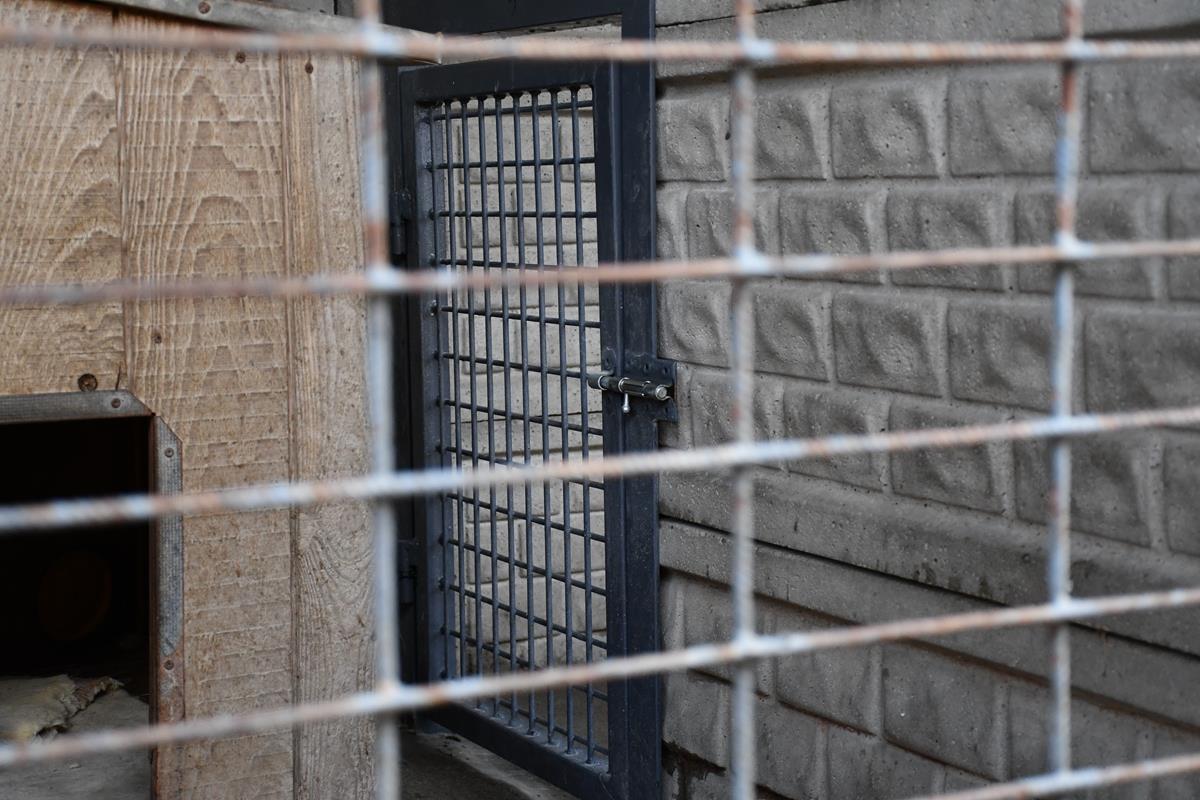 Schronisko dla bezdomnych zwierząt w Krotoszynie
Aktualny stan obiektu
Pomimo przeprowadzonych prac, schronisko nadal pod wieloma względami nie spełnia podstawowych wymogów.

Brak pomieszczeń do:
wykonywania podstawowych zabiegów medycznych,
izolowania zwierząt chorych lub podejrzanych o chorobę zakaźną,
separacji zwierząt agresywnych,
celów socjalnych,
wydawania zwierząt
Schronisko nie zapewnia miejsca dla kotów.

Schronisko od lat nie posiada wystarczającej liczby miejsc dla psów z tak dużego obszaru jakim jest Związek Międzygminny „EKO SIÓDEMKA” zrzeszający 5 gmin członkowskich.
Schronisko dla bezdomnych zwierząt w Krotoszynie
Aktualny stan obiektu
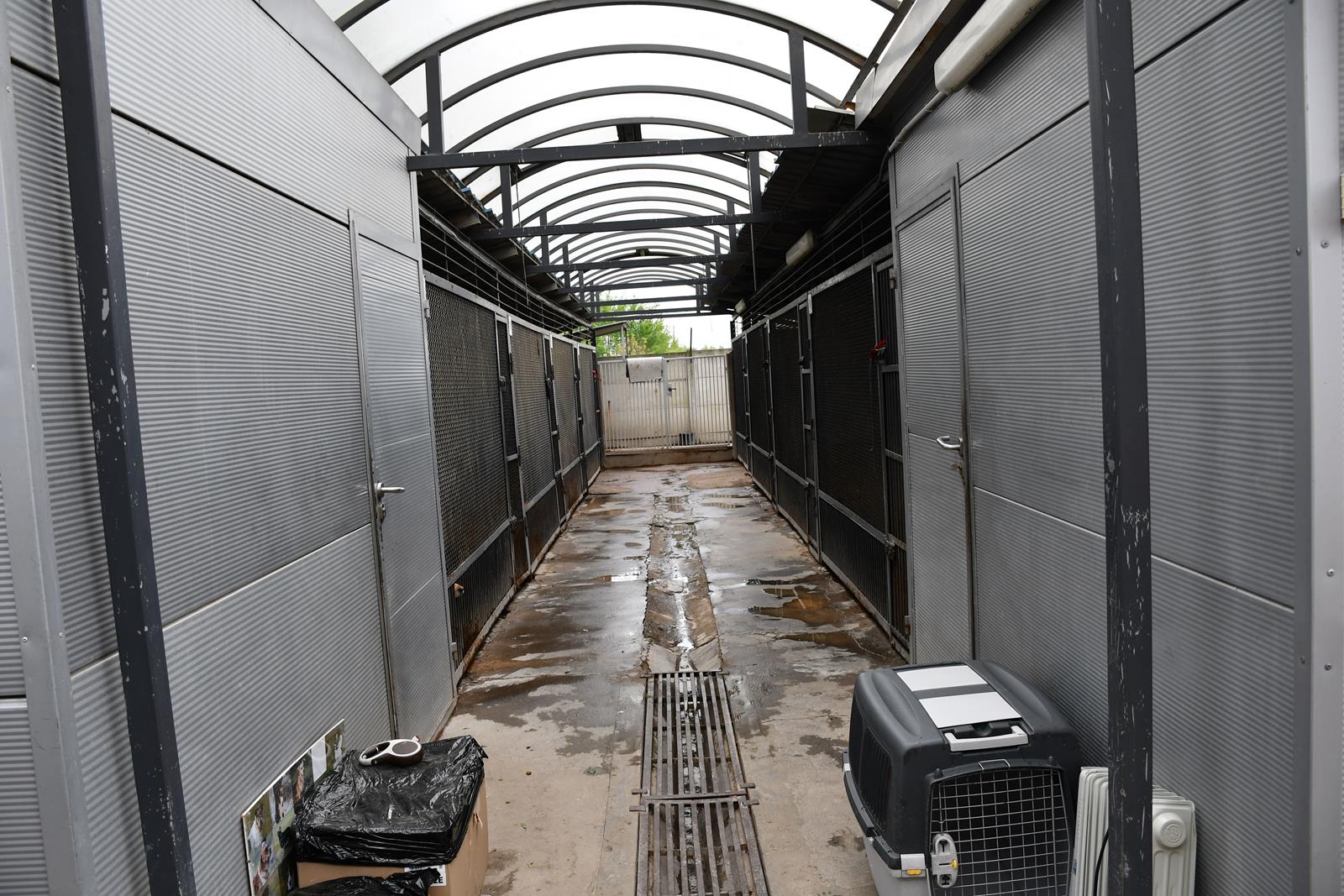 Schronisko dla bezdomnych zwierząt w Krotoszynie
Aktualny stan obiektu
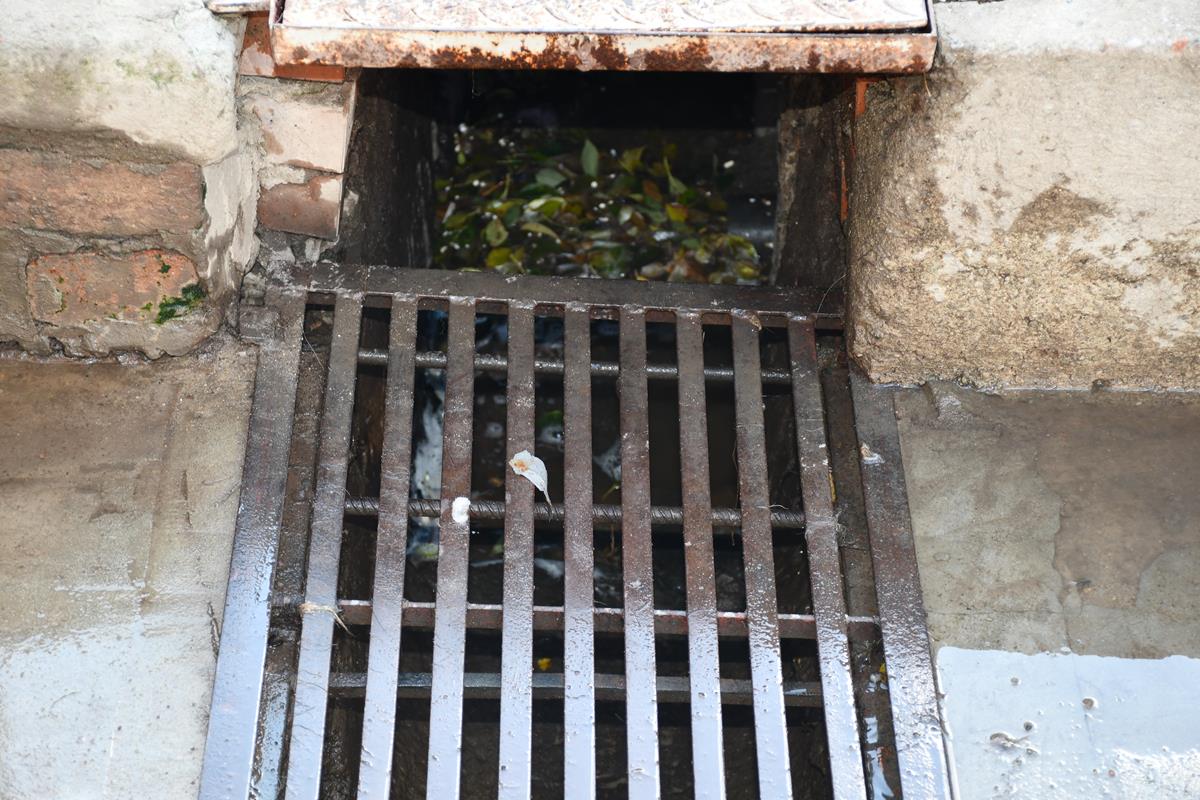 Schronisko dla bezdomnych zwierząt w Krotoszynie
Aktualny stan obiektu
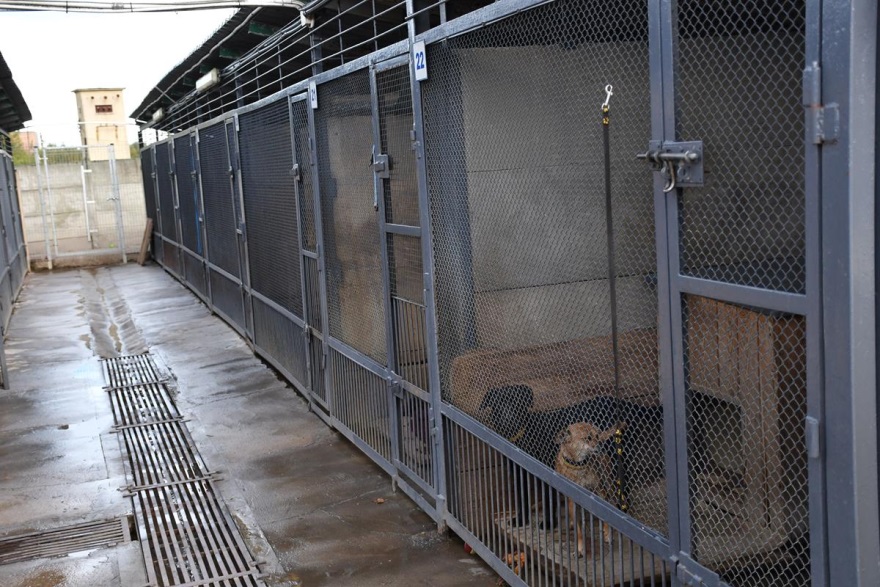 Schronisko dla bezdomnych zwierząt w Krotoszynie
Aktualny stan obiektu
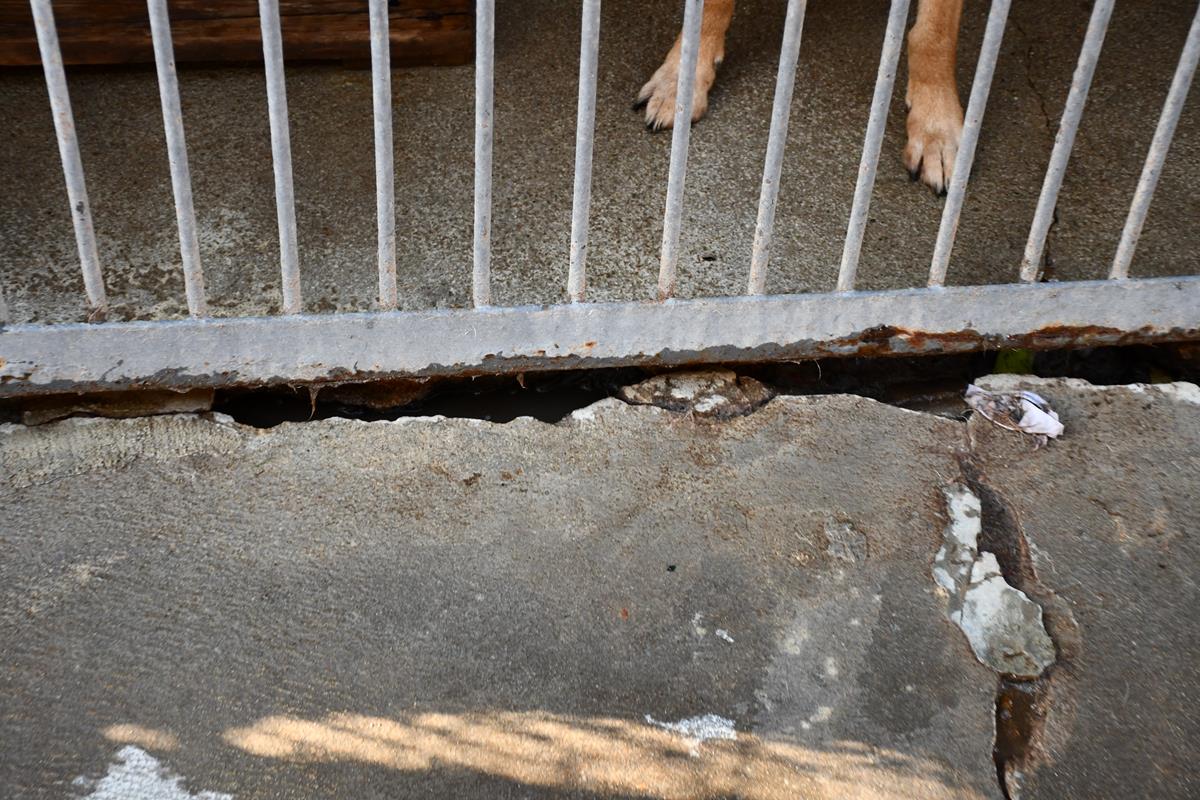 Schronisko dla bezdomnych zwierząt w Krotoszynie
Aktualny stan obiektu
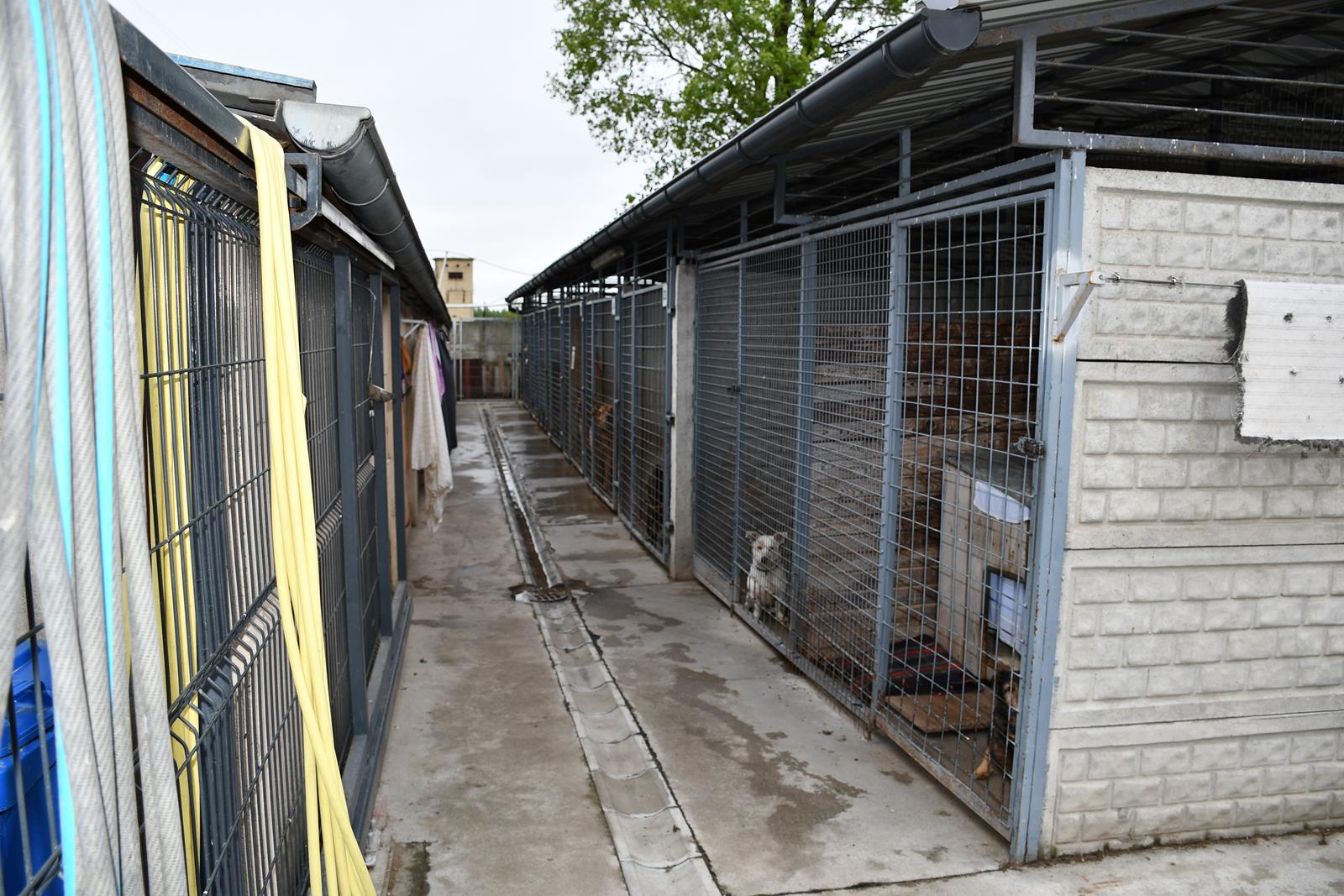 Schronisko dla bezdomnych zwierząt w Krotoszynie
Aktualny stan obiektu
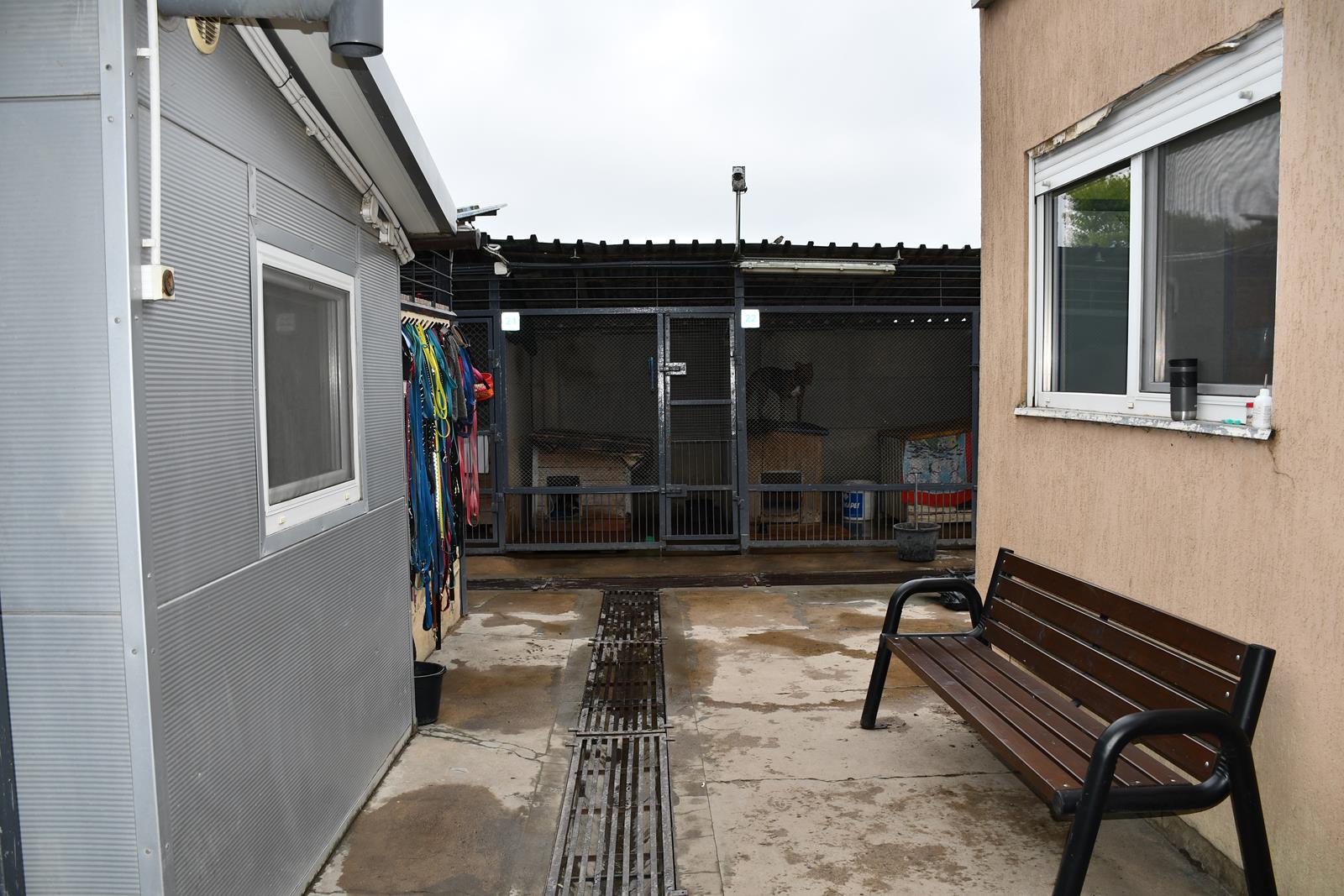 Schronisko dla bezdomnych zwierząt w Krotoszynie
Aktualny stan obiektu
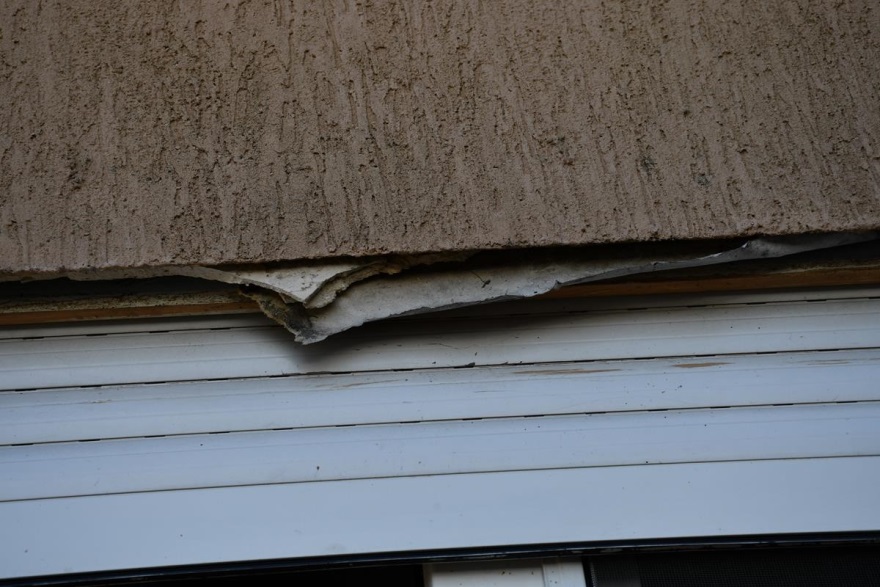 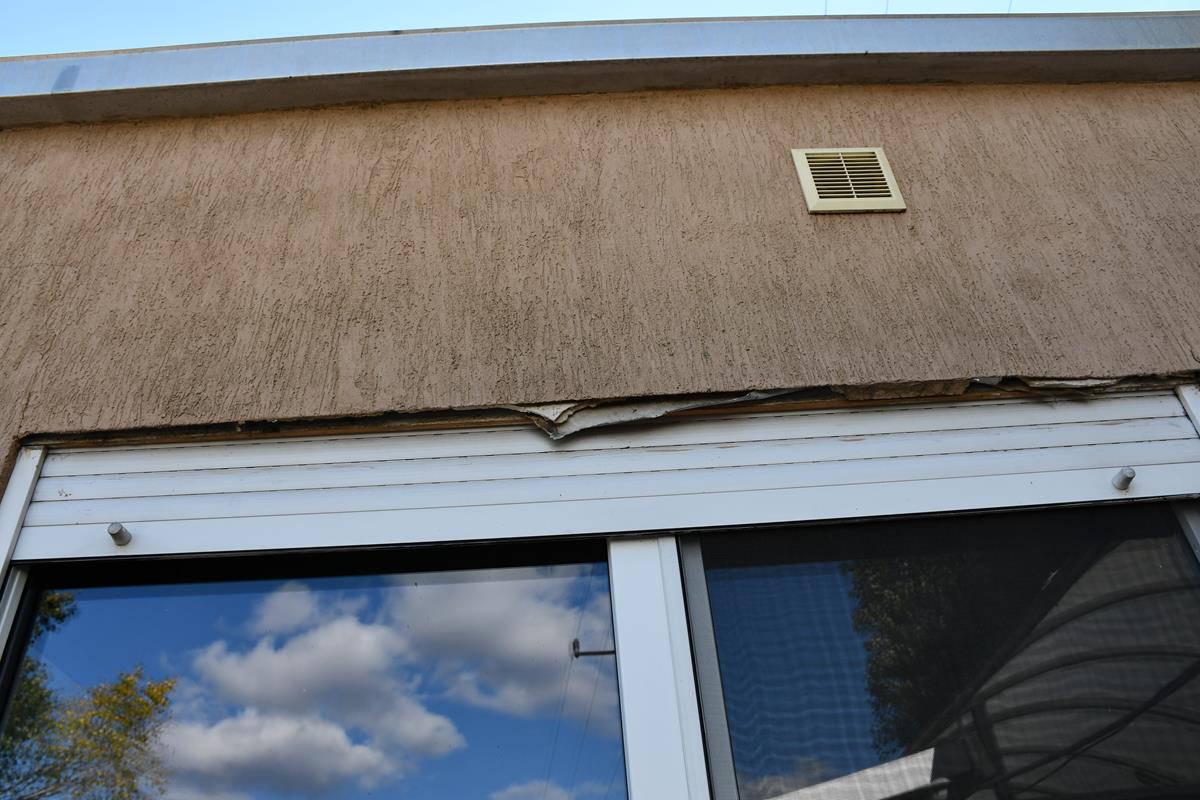 Schronisko dla bezdomnych zwierząt w Krotoszynie
Aktualny stan obiektu
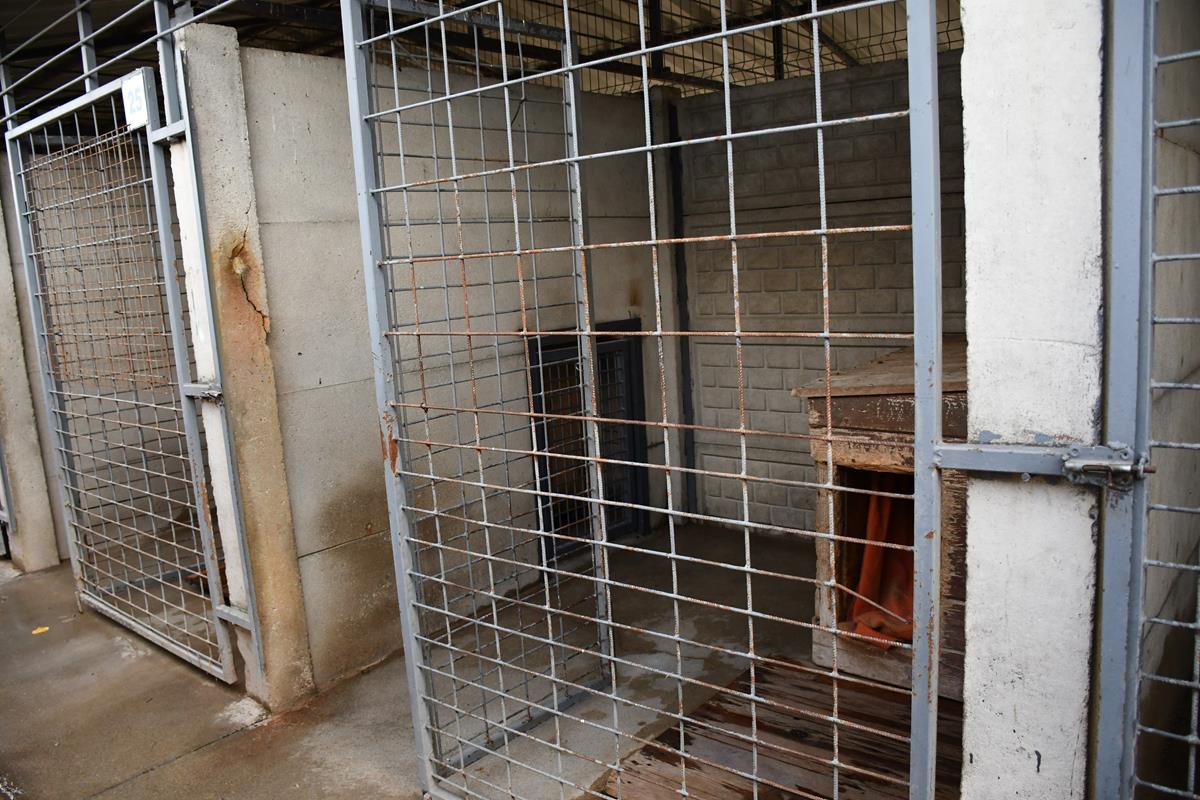 Schronisko dla bezdomnych zwierząt w Krotoszynie
Aktualny stan obiektu
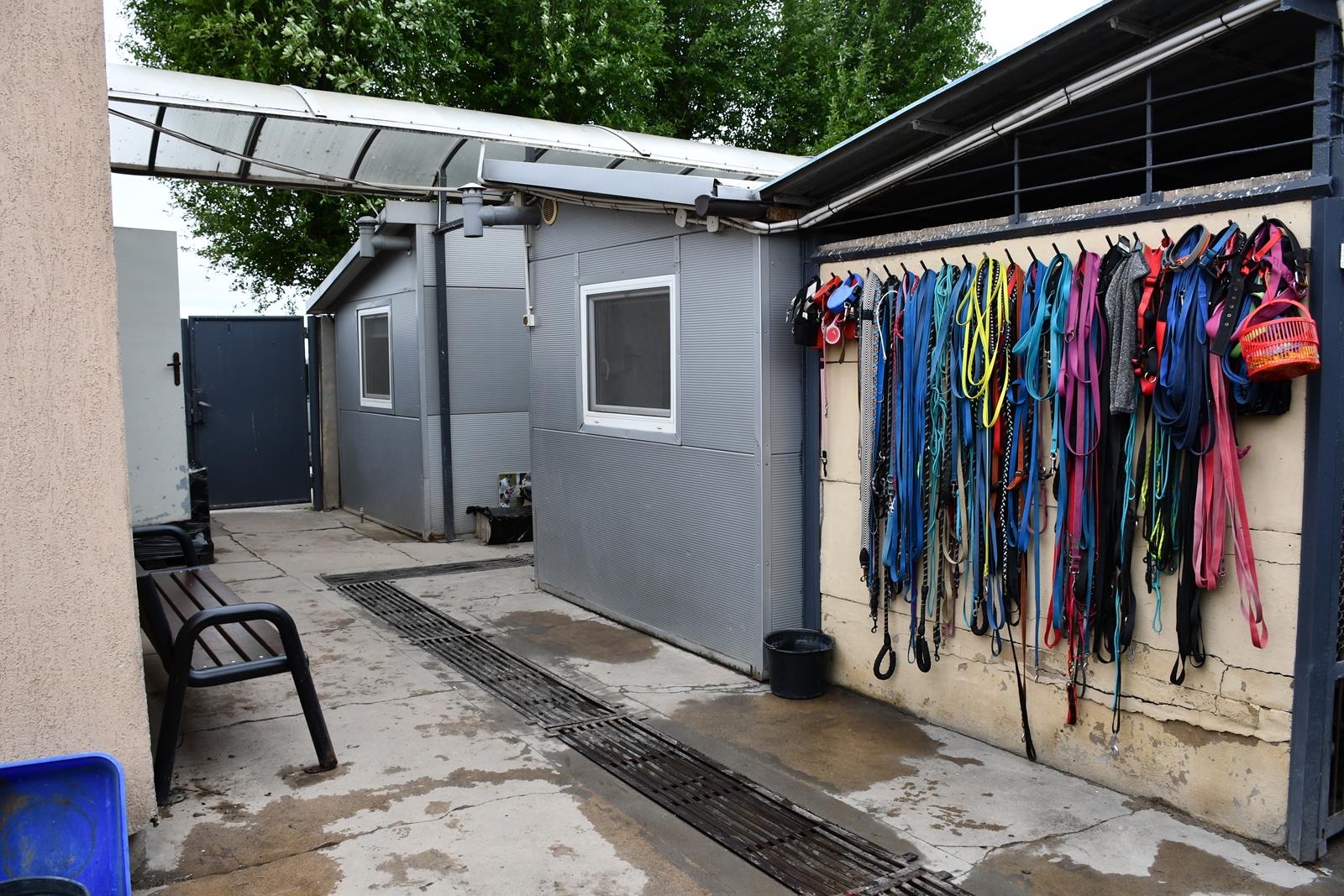 Schronisko dla bezdomnych zwierząt w Krotoszynie
Aktualny stan obiektu
Pomieszczenie do wykonywania zabiegów leczniczych
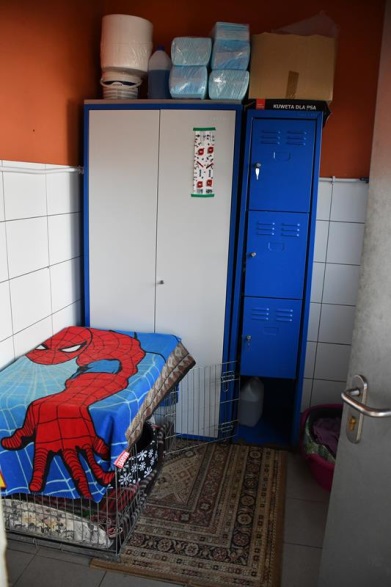 Według Rozporządzenia, w schronisku wyodrębnia się pomieszczenie przeznaczone do wykonywania podstawowych zabiegów leczniczych. Pomieszczenie takie musi być wyposażone co najmniej w stół zabiegowy, oświetlenie naturalne lub sztuczne o natężeniu 500 luksów, zamykaną szafkę do przechowywania produktów leczniczych weterynaryjnych i wyrobów medycznych, chyba że takie zabiegi są wykonywane w zakładzie leczniczym dla zwierząt, z którym podmiot prowadzący schronisko zawarł umowę o wykonywanie takich zabiegów.
 
Pomieszczenie zabiegowe w krotoszyńskim schronisku nie spełnia powyższych funkcji, posiada szafę do przechowywania leków. W pomieszczeniu przebywają psy, dla których nie ma miejsca w boksach bądź wymagają ogrzewanego pomieszczenia.
Schronisko dla bezdomnych zwierząt w Krotoszynie
Aktualny stan obiektu
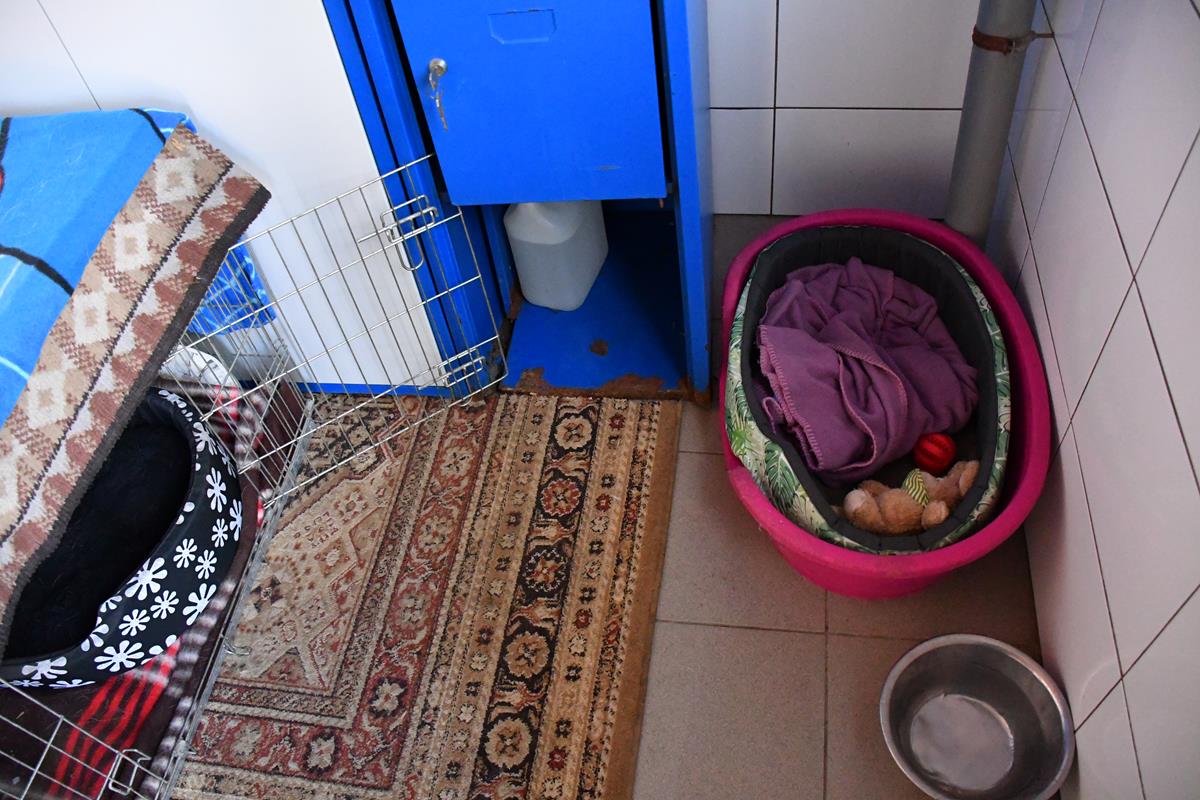 Schronisko dla bezdomnych zwierząt w Krotoszynie
Aktualny stan obiektu
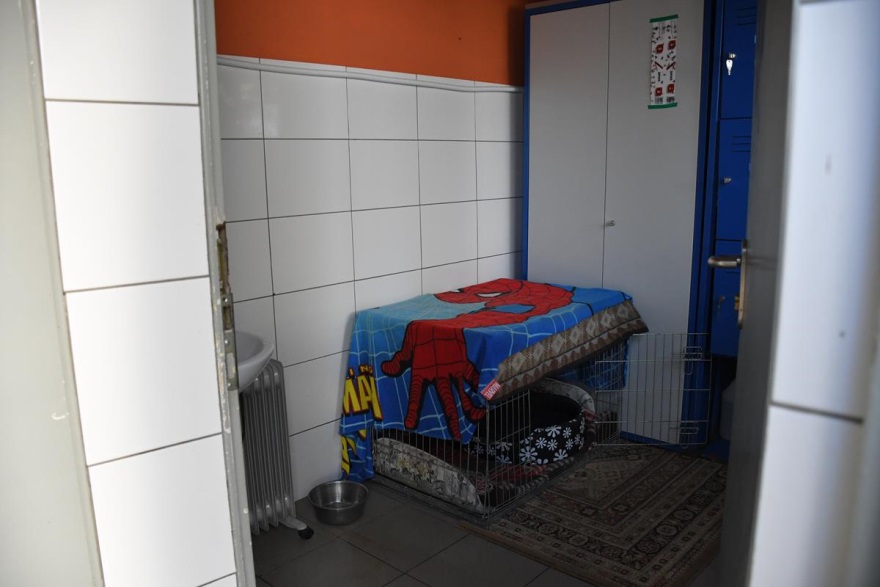 Schronisko dla bezdomnych zwierząt w Krotoszynie
Aktualny stan obiektu
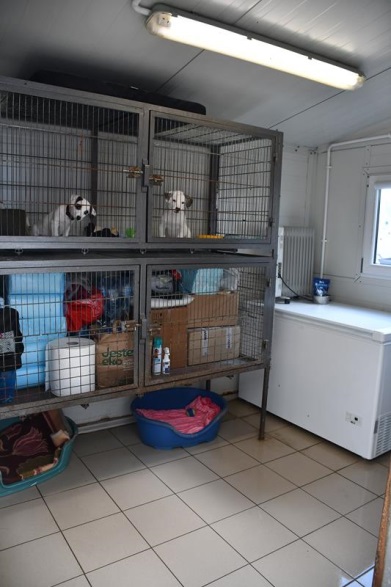 W krotoszyńskim schronisku pomieszczenie dla szczeniąt połączone jest z zamrażarką na zwłoki.
Pomieszczenie służy również jako magazyn na akcesoria dla zwierząt. W pomieszczeniu stale przebywają zwierzęta, dla których nie ma miejsca w boksach.
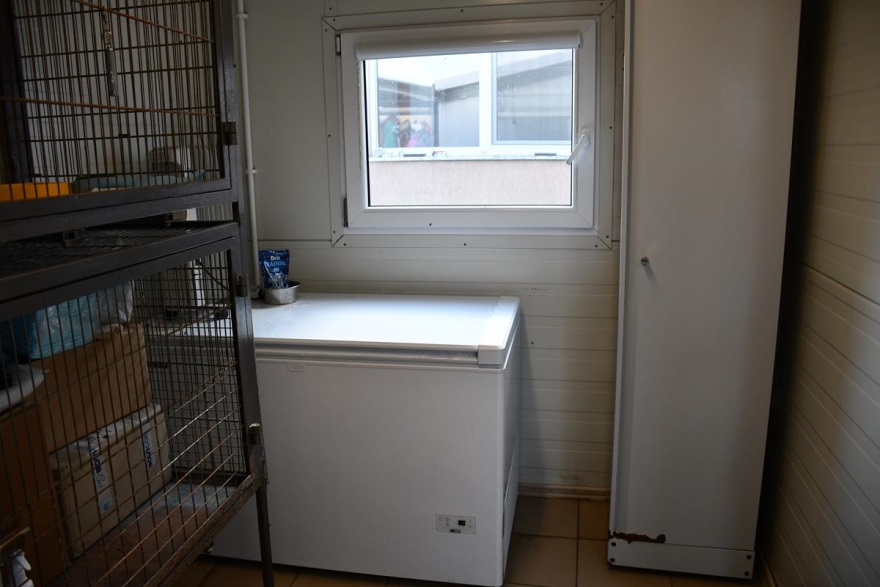 Schronisko dla bezdomnych zwierząt w Krotoszynie
Aktualny stan obiektu
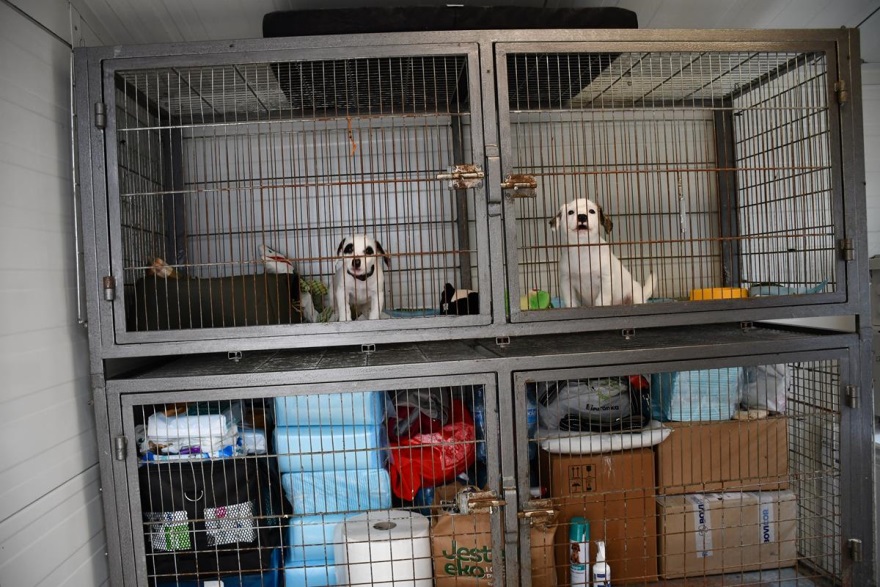 Schronisko dla bezdomnych zwierząt w Krotoszynie
Aktualny stan obiektu
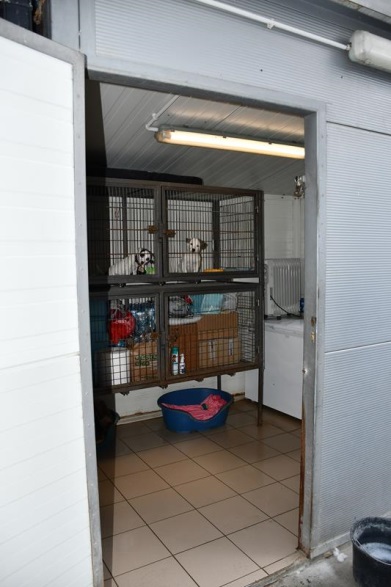 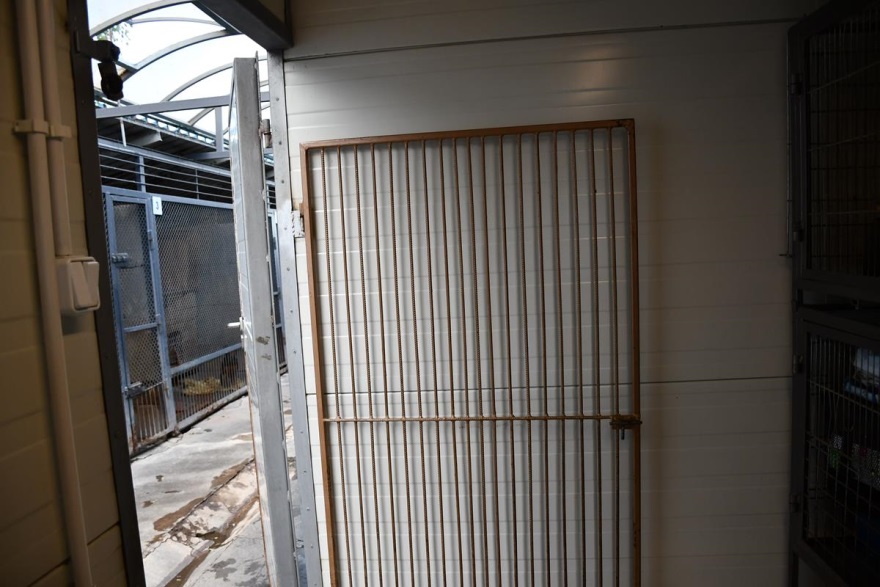 Schronisko dla bezdomnych zwierząt w Krotoszynie
Aktualny stan obiektu
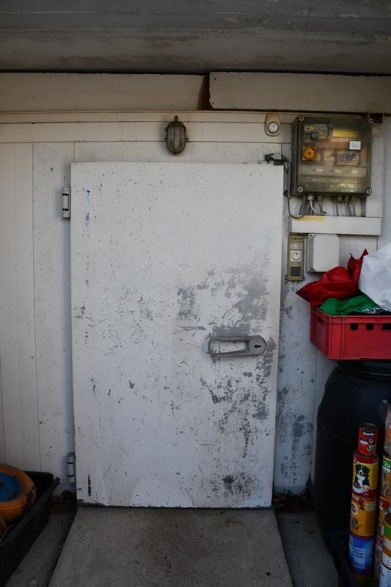 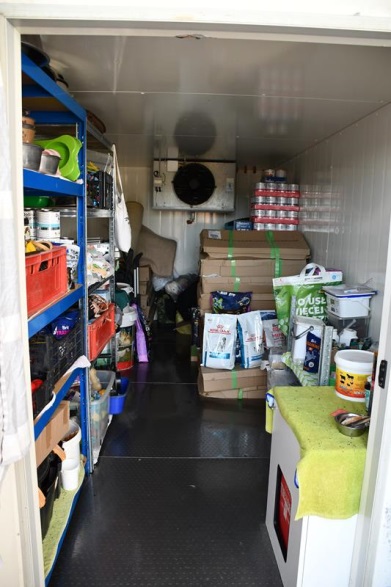 Magazyn na karmę - 
jest za mały na potrzeby schroniska, stanowi stary kontener, który nie jest szczelny. 

Część karmy składowana jest na zewnątrz.
Schronisko dla bezdomnych zwierząt w Krotoszynie
Aktualny stan obiektu
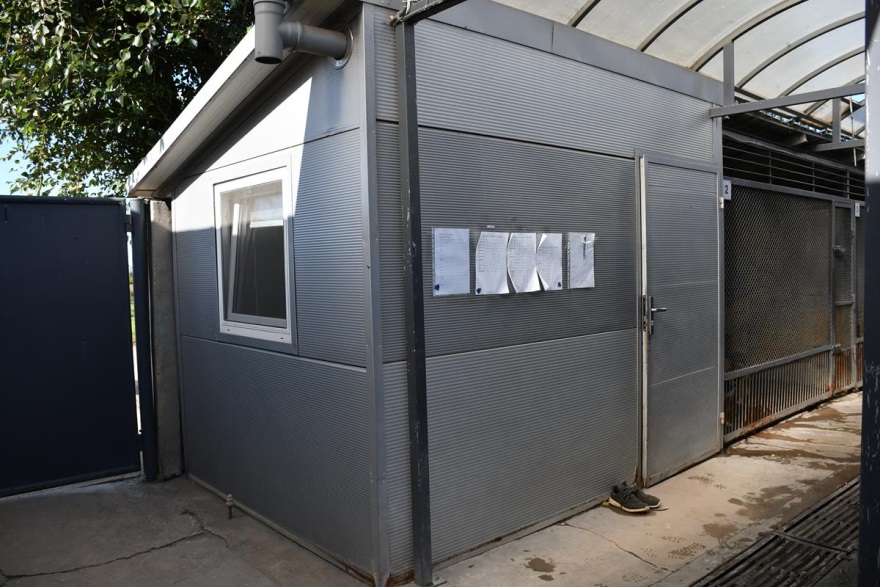 Pomieszczenie biurowe w krotoszyńskim schronisku ma zaledwie 6,6 m² i służy jako biuro i pomieszczenie socjalne dla 4 pracowników a także do wydawania zwierząt i obsługi klientów schroniska. W pomieszczeniu biurowym przebywa również na stałe pies, z uwagi na brak miejsc w boksach.
Schronisko dla bezdomnych zwierząt w Krotoszynie
Aktualny stan obiektu
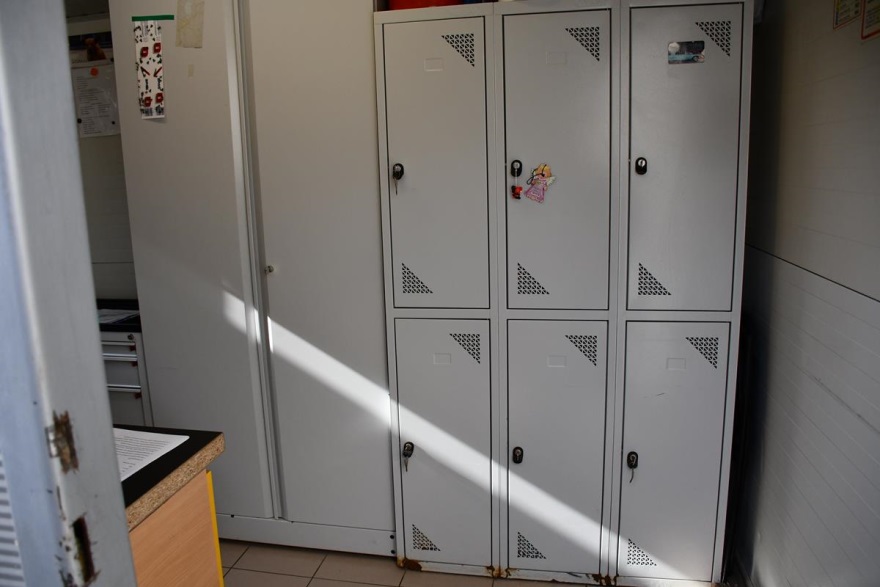 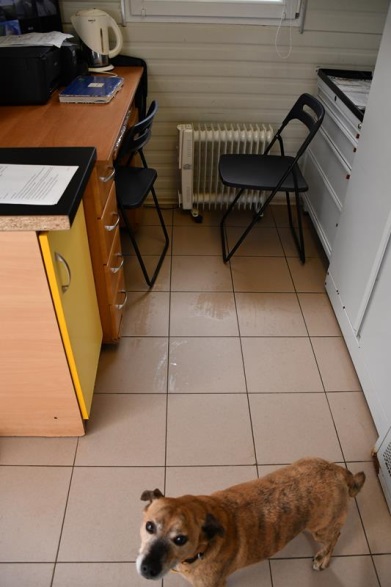 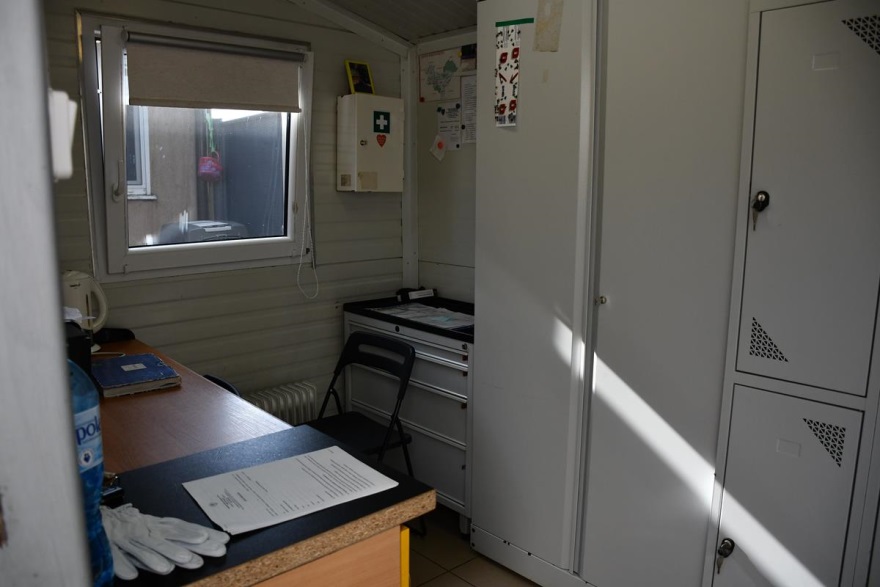 Schronisko dla bezdomnych zwierząt w Krotoszynie
Aktualny stan obiektu
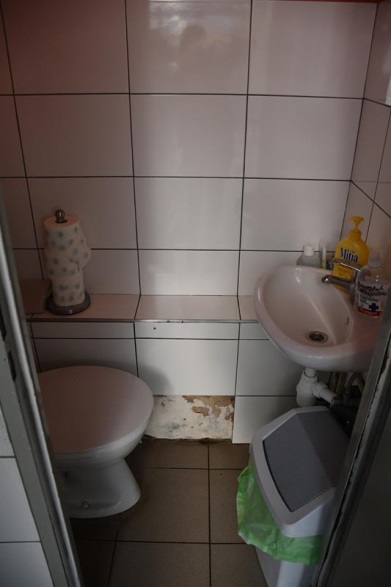 Toaleta w schronisku ma rozmiar około 1m², jest nieogrzewana. Zimą w toalecie jest ujemna temperatura. 
Krotoszyńskie schronisko nie gwarantuje minimum socjalnego dla pracowników.
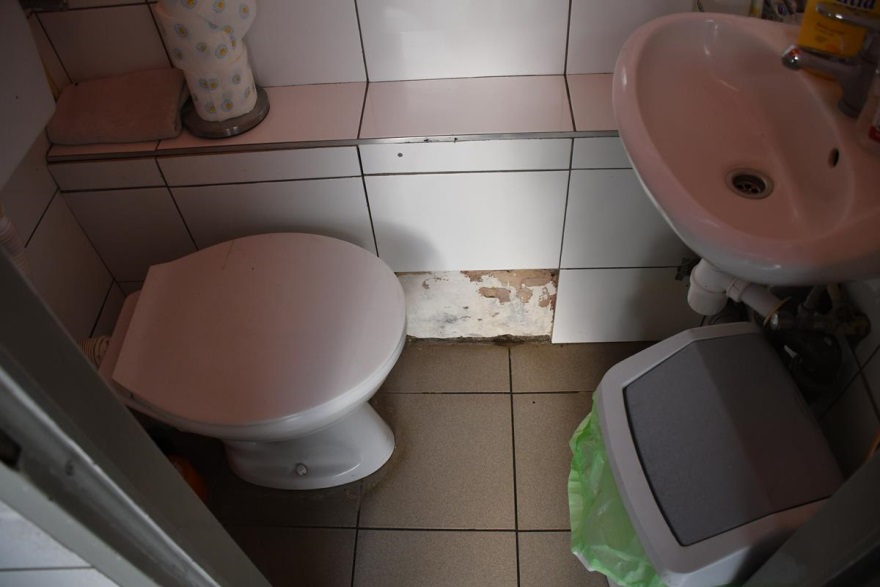 Schronisko dla bezdomnych zwierząt w Krotoszynie
Aktualny stan obiektu
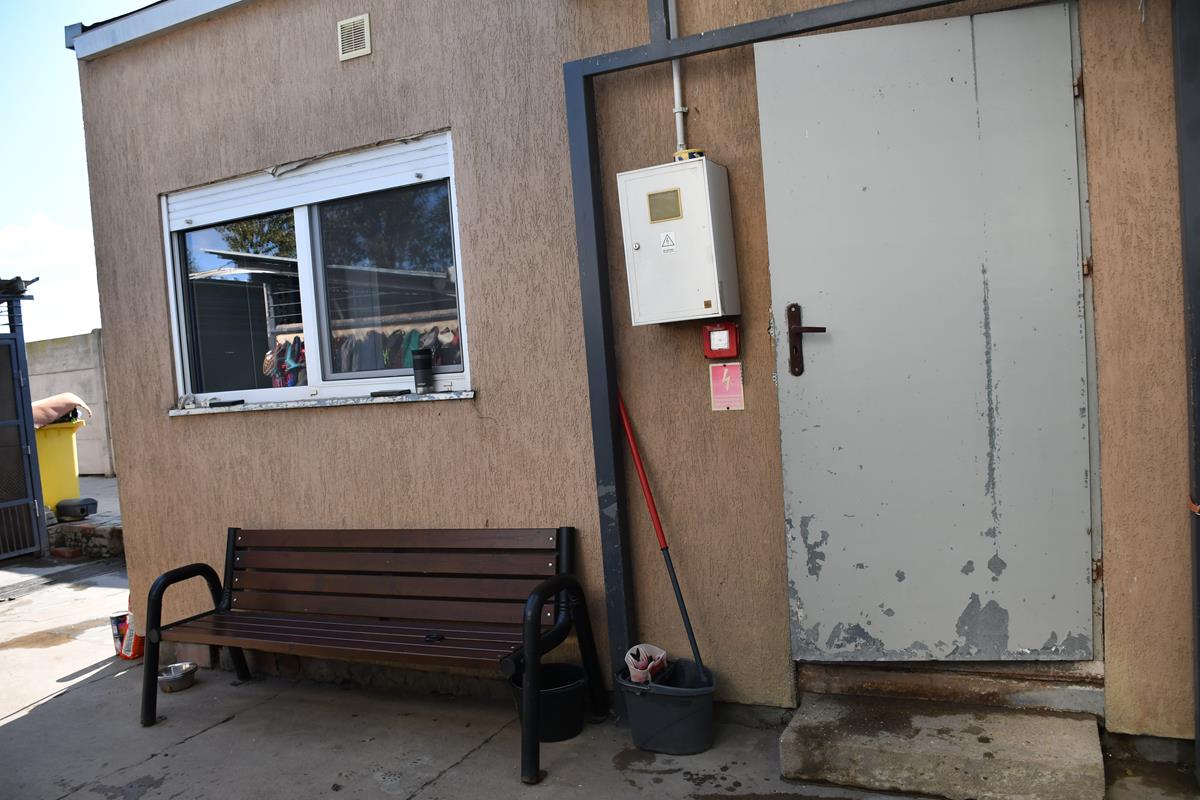 Pomieszczenie gospodarcze – kuchnia 
W pomieszczeniu jest niewielki zlew, który służy do mycia misek, wiader na wodę, pobierania wody w zimie (przy minusowych temperaturach). W pomieszczeniu są przechowywane środki czystości oraz dezynfekcyjne. 
Przebywają tam zwierzęta z uwagi na brak miejsca w boksach.
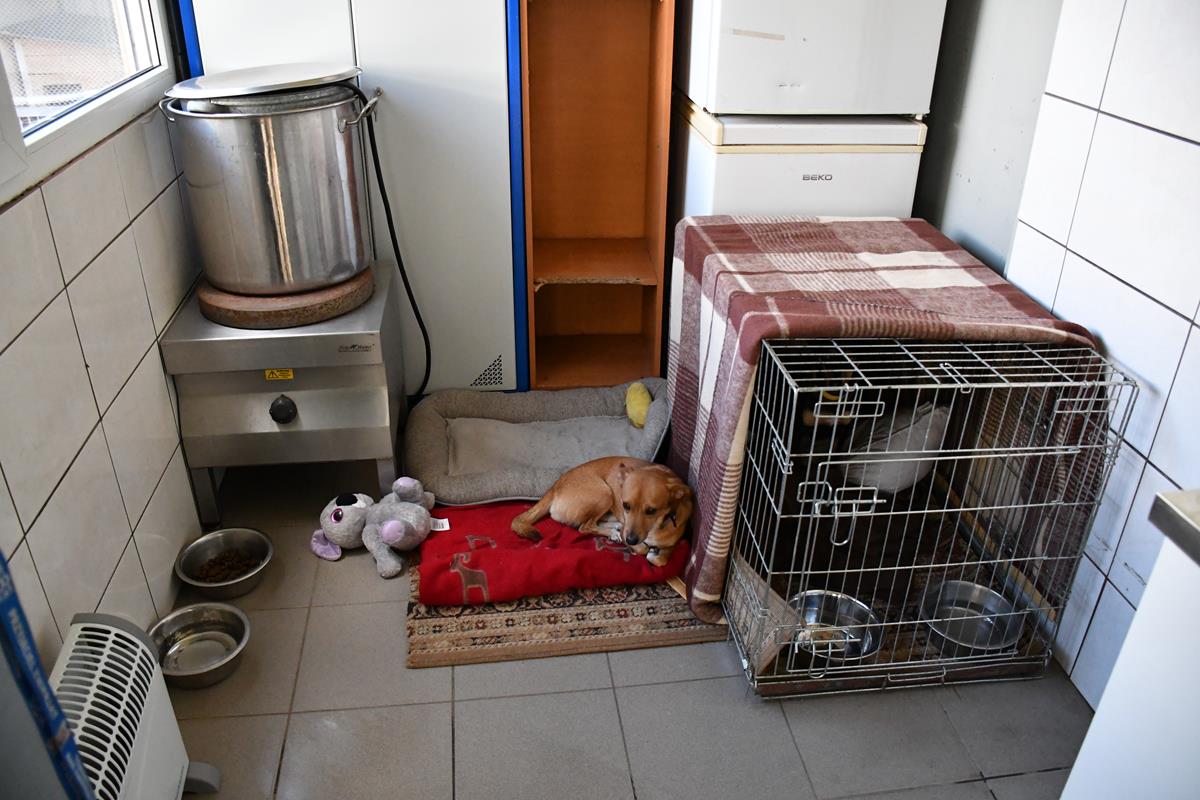 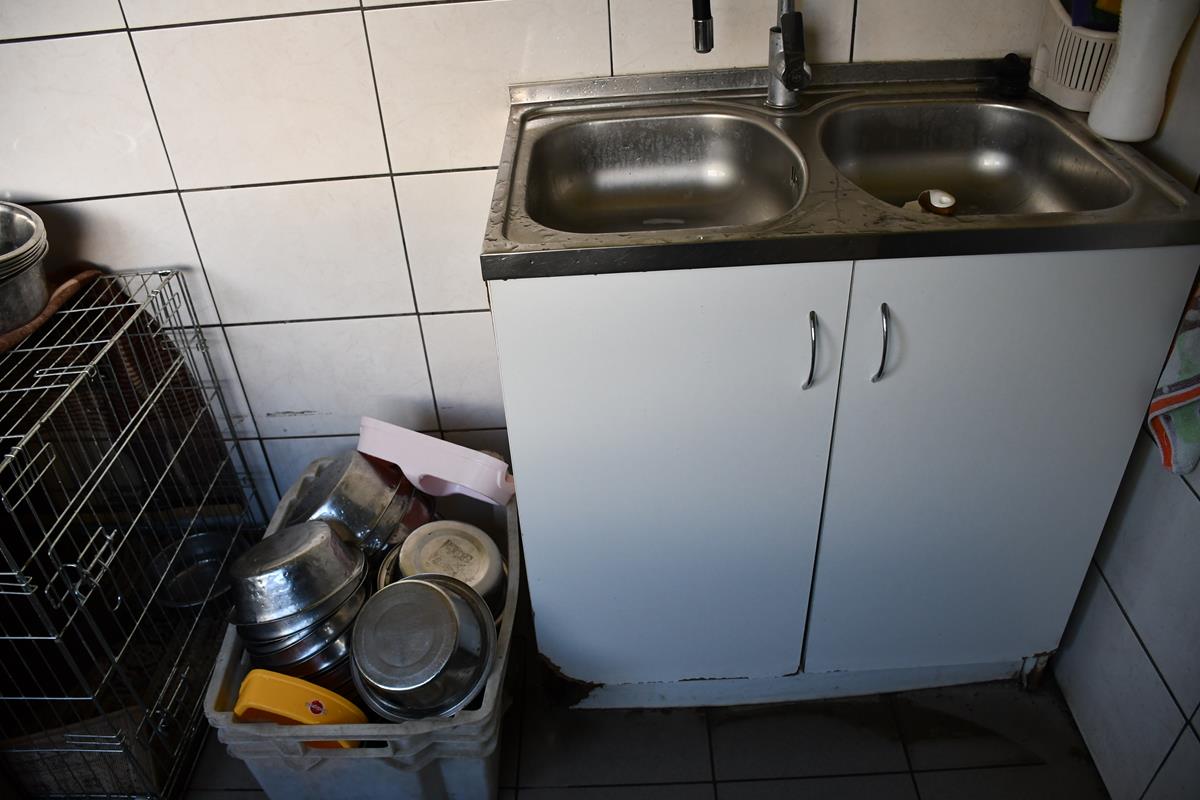 Schronisko dla bezdomnych zwierząt w Krotoszynie
Aktualny stan obiektu
wizytacja nowego schroniska dla bezdomnych zwierząt w zabrzu
Ten nowoczesny obiekt rozpoczął funkcjonowanie w 2023 r. i prowadzony jest przez TOZ Zabrze
Obiekt prezentuje liczne rozwiązania ułatwiające użytkowanie schroniska
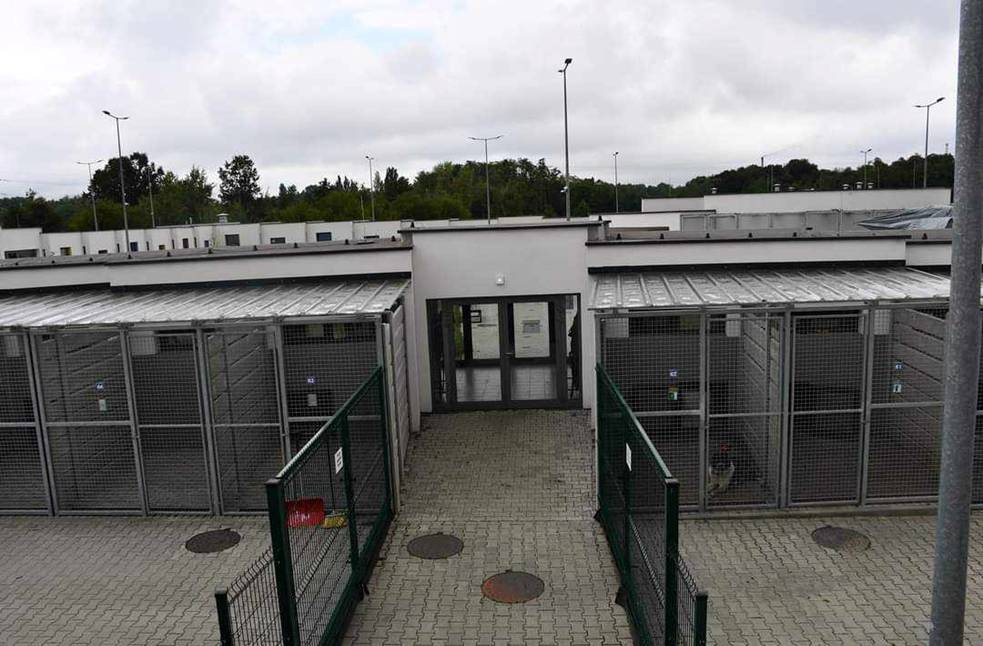 Schronisko dla bezdomnych zwierząt w Zabrzu
Schronisko dla bezdomnych zwierząt w Zabrzu
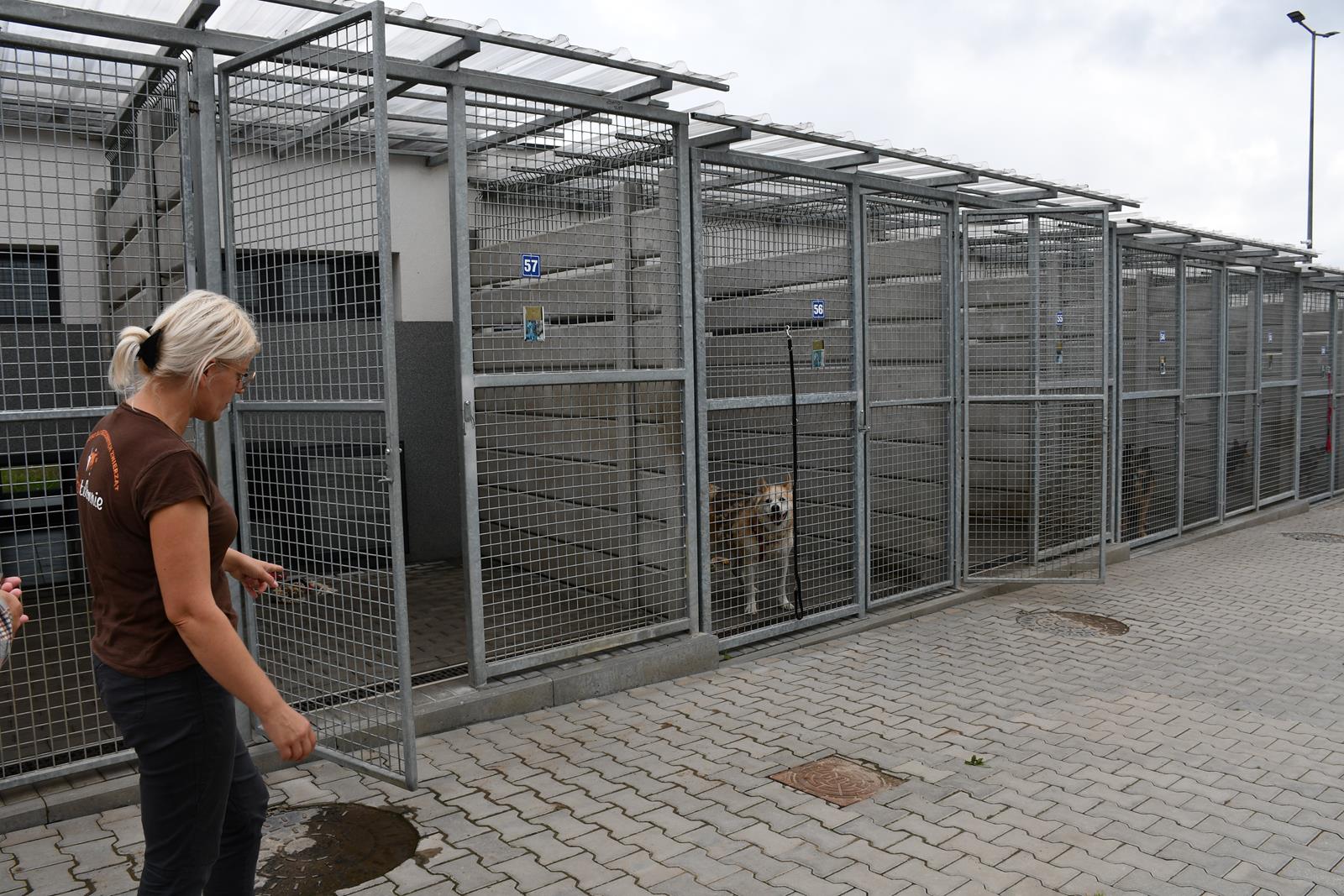 Schronisko dla bezdomnych zwierząt w Zabrzu
Schronisko dla bezdomnych zwierząt w Zabrzu
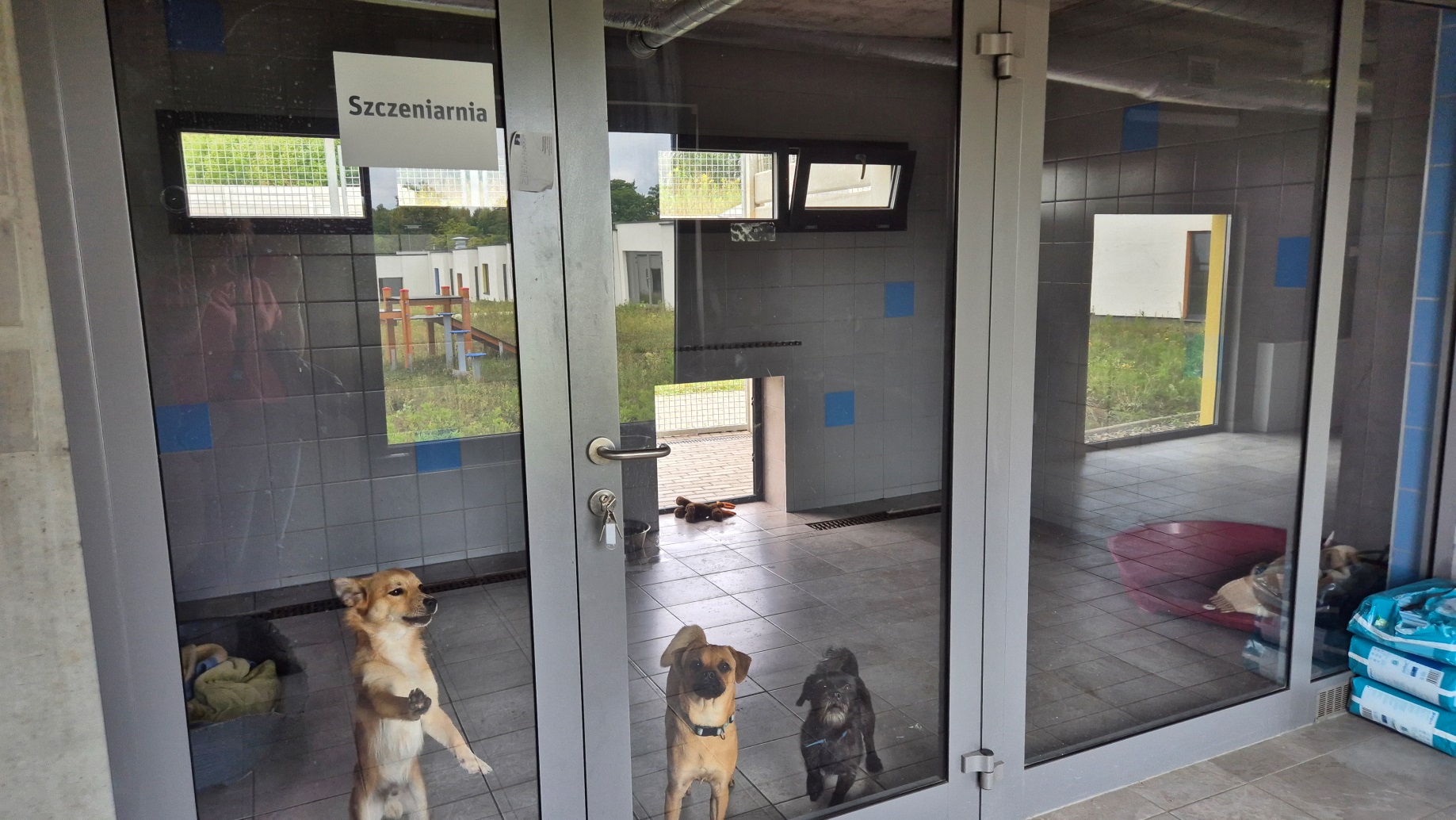 Schronisko dla bezdomnych zwierząt w Zabrzu
Schronisko dla bezdomnych zwierząt w Zabrzu
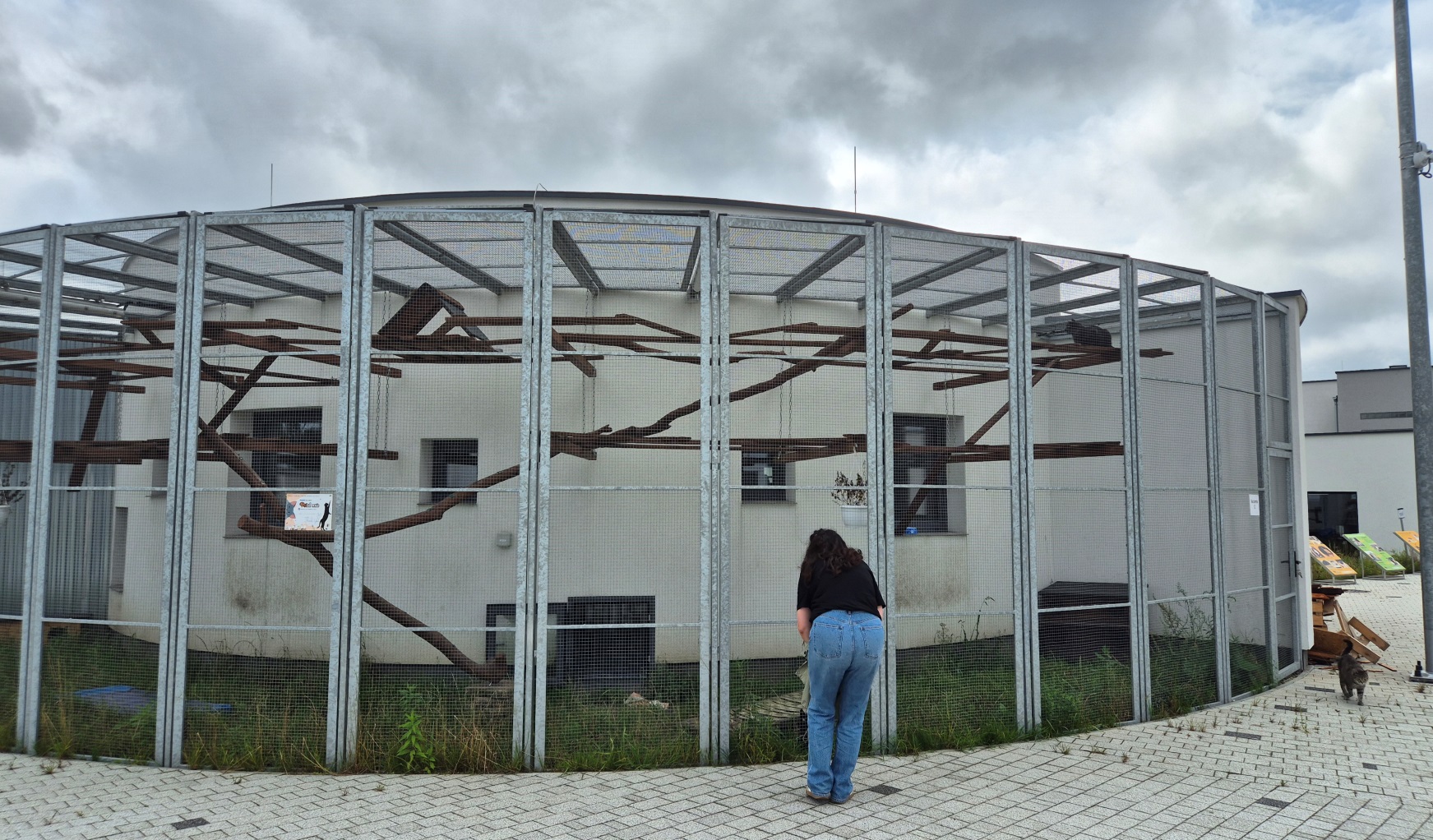 Schronisko dla bezdomnych zwierząt w Zabrzu
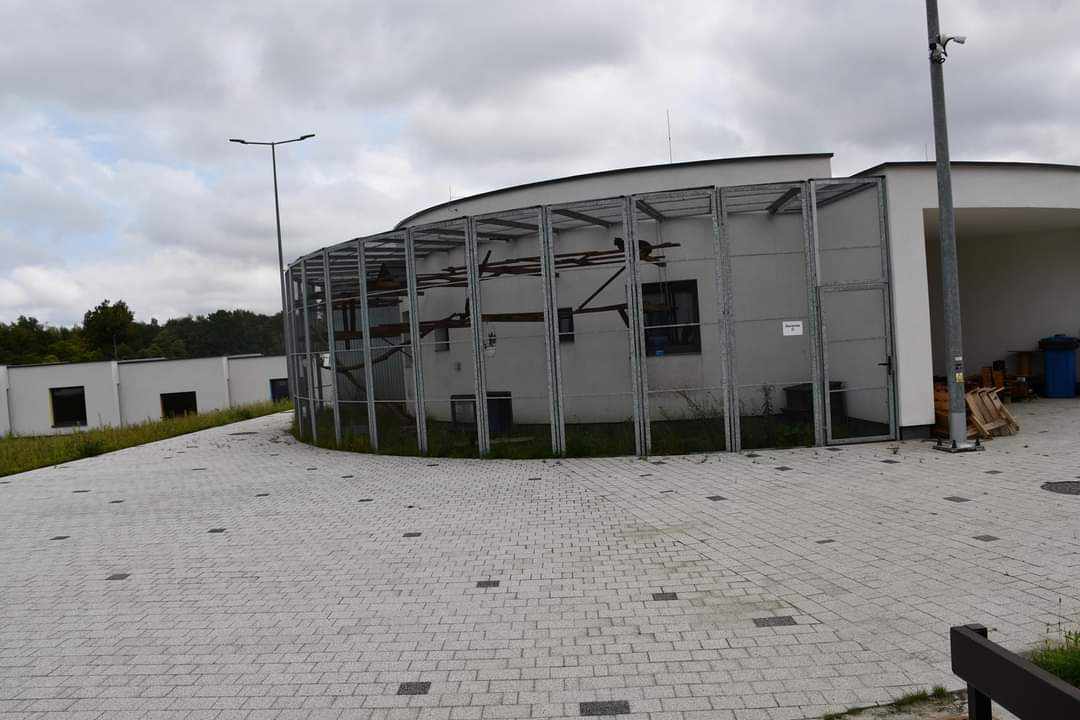 Schronisko dla bezdomnych zwierząt w Zabrzu
Schronisko dla bezdomnych zwierząt w Zabrzu
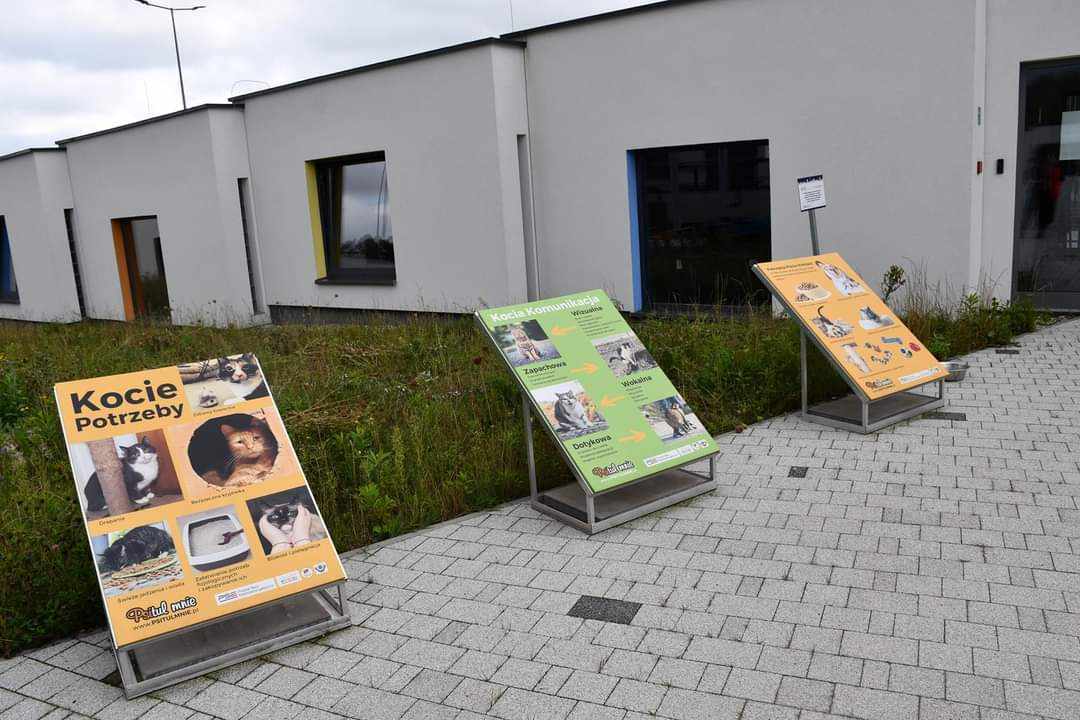 Schronisko dla bezdomnych zwierząt w Zabrzu
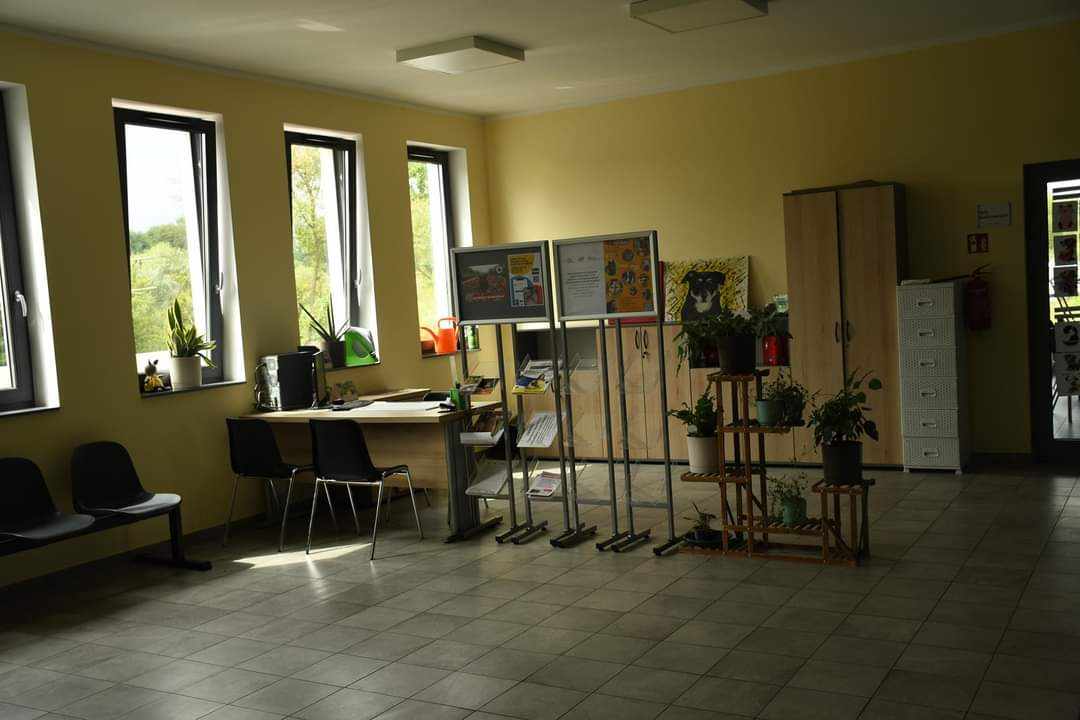 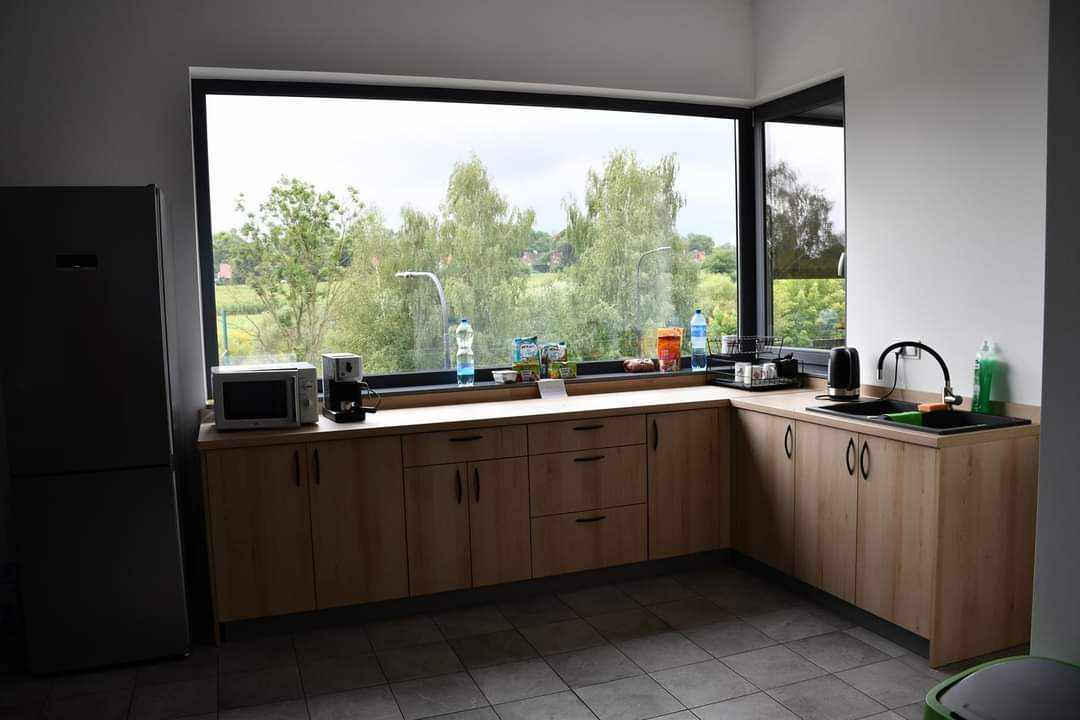 Schronisko dla bezdomnych zwierząt w Zabrzu
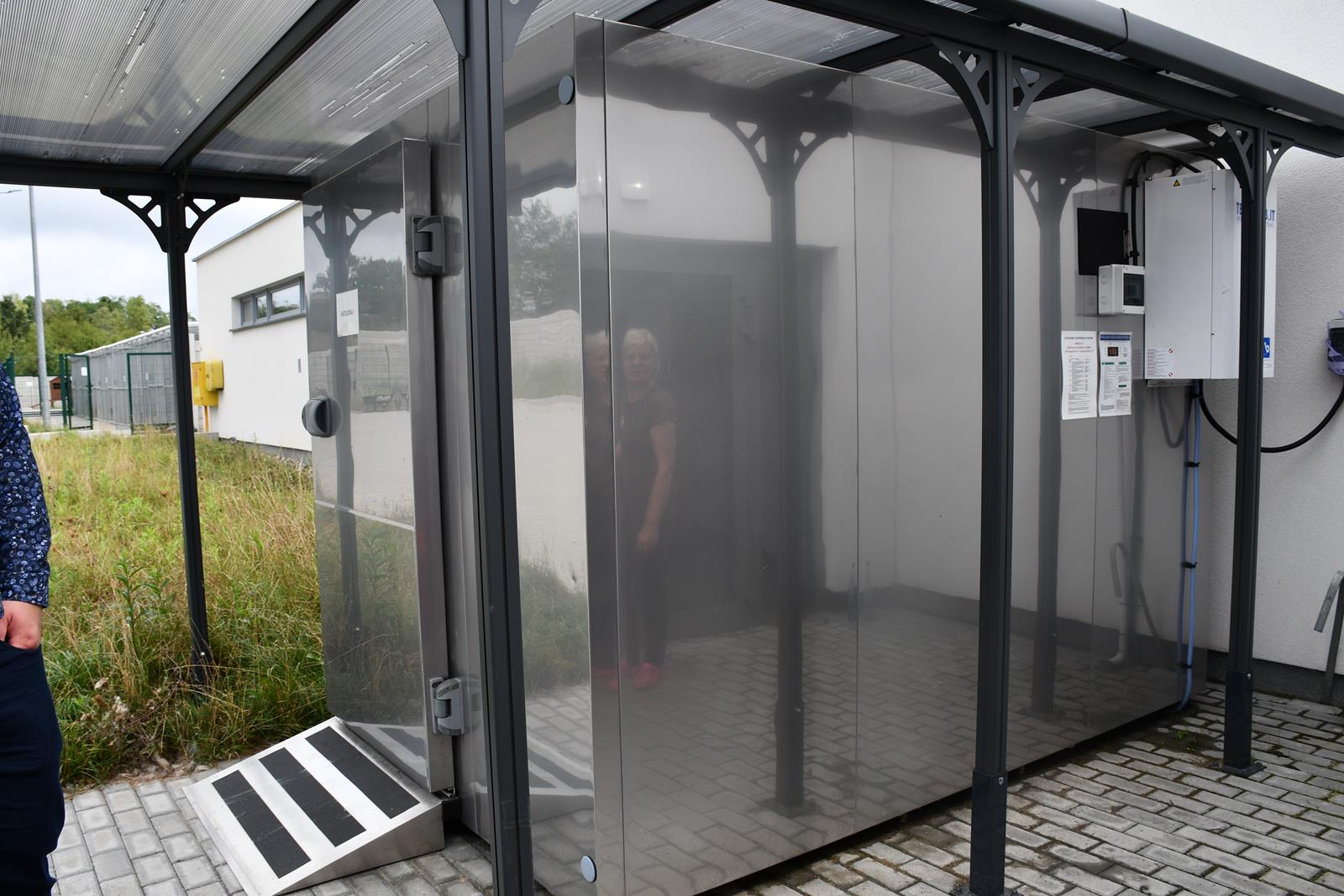 Schronisko dla bezdomnych zwierząt w Zabrzu
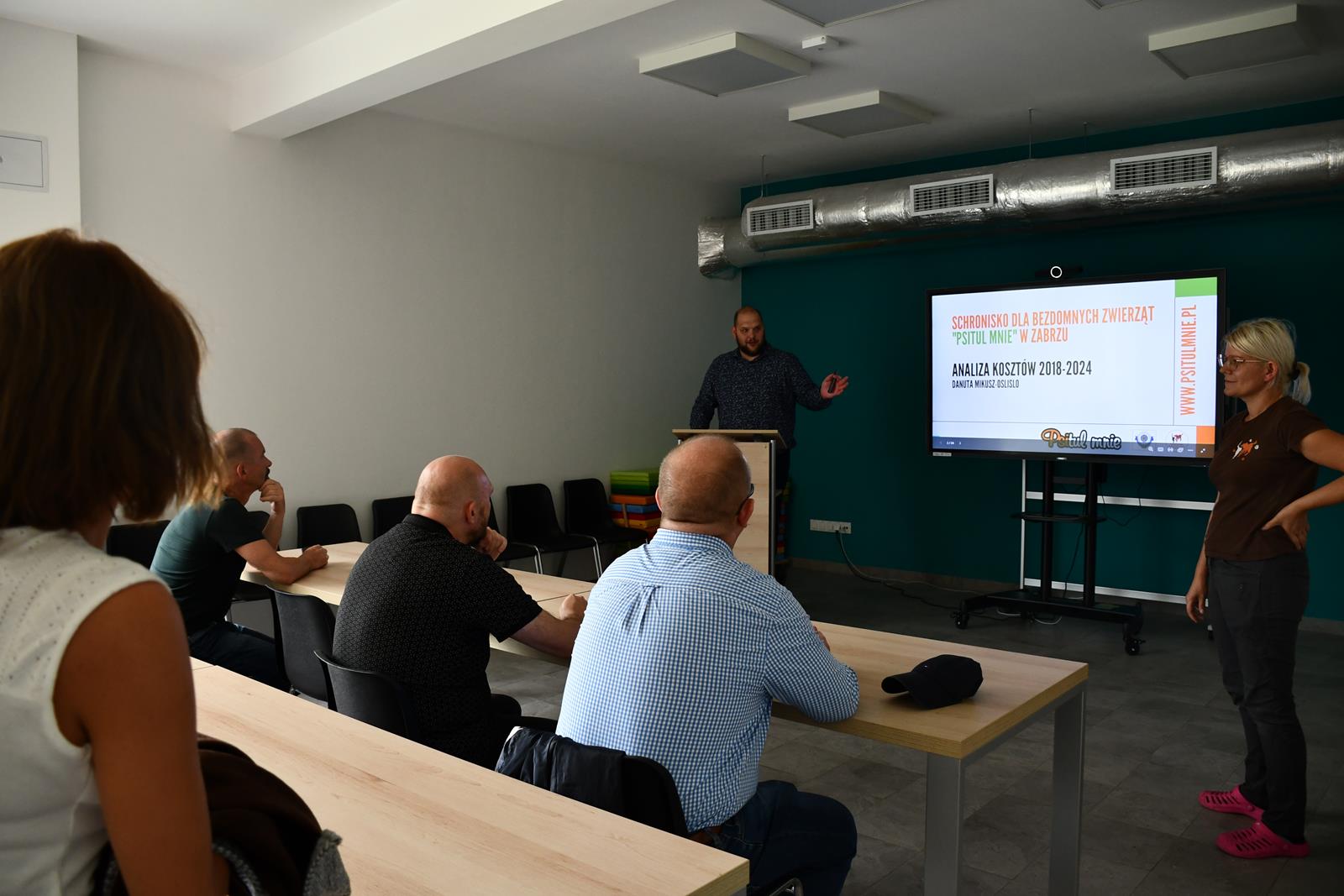 Schronisko dla bezdomnych zwierząt w Zabrzu
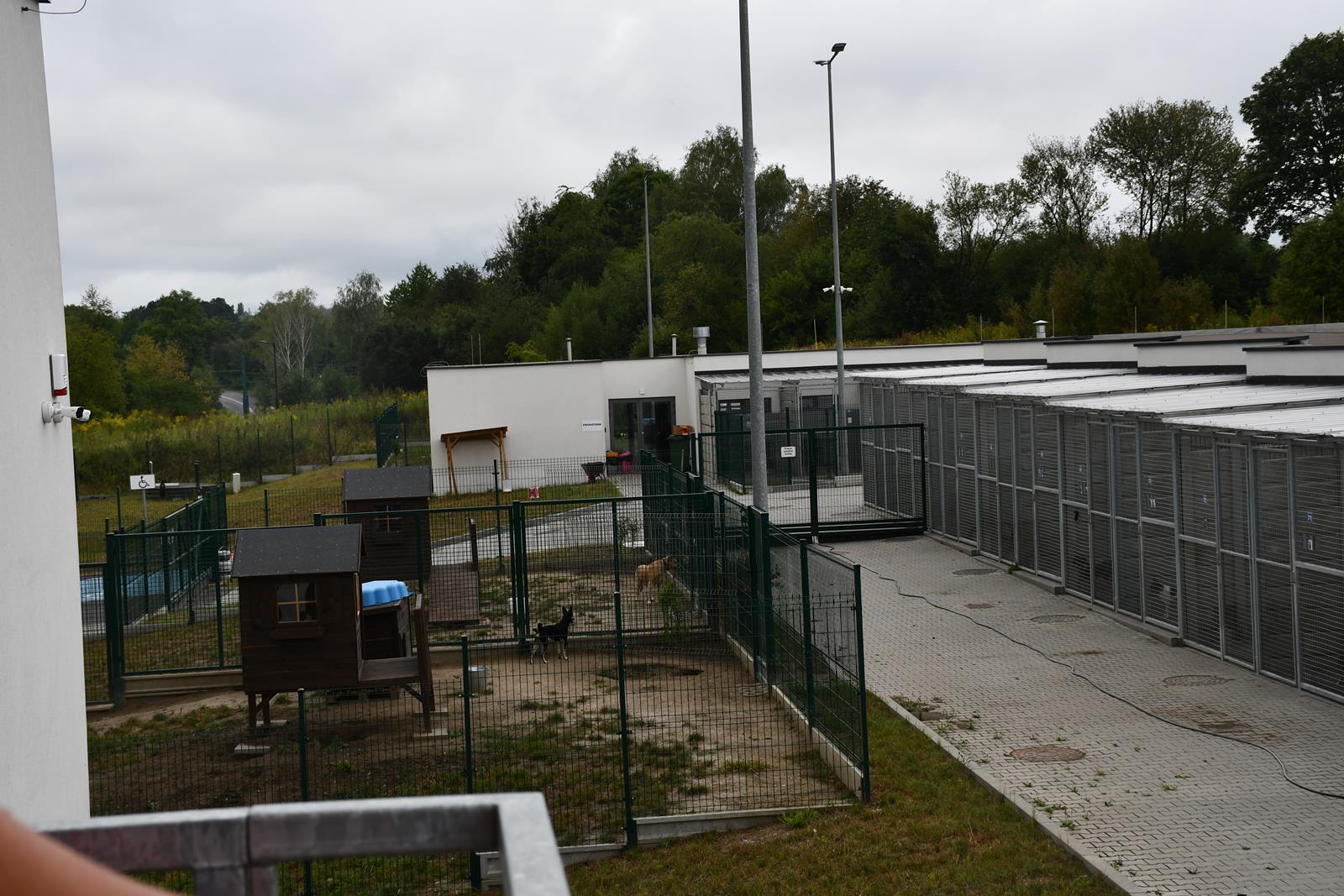 Schronisko dla bezdomnych zwierząt w Zabrzu
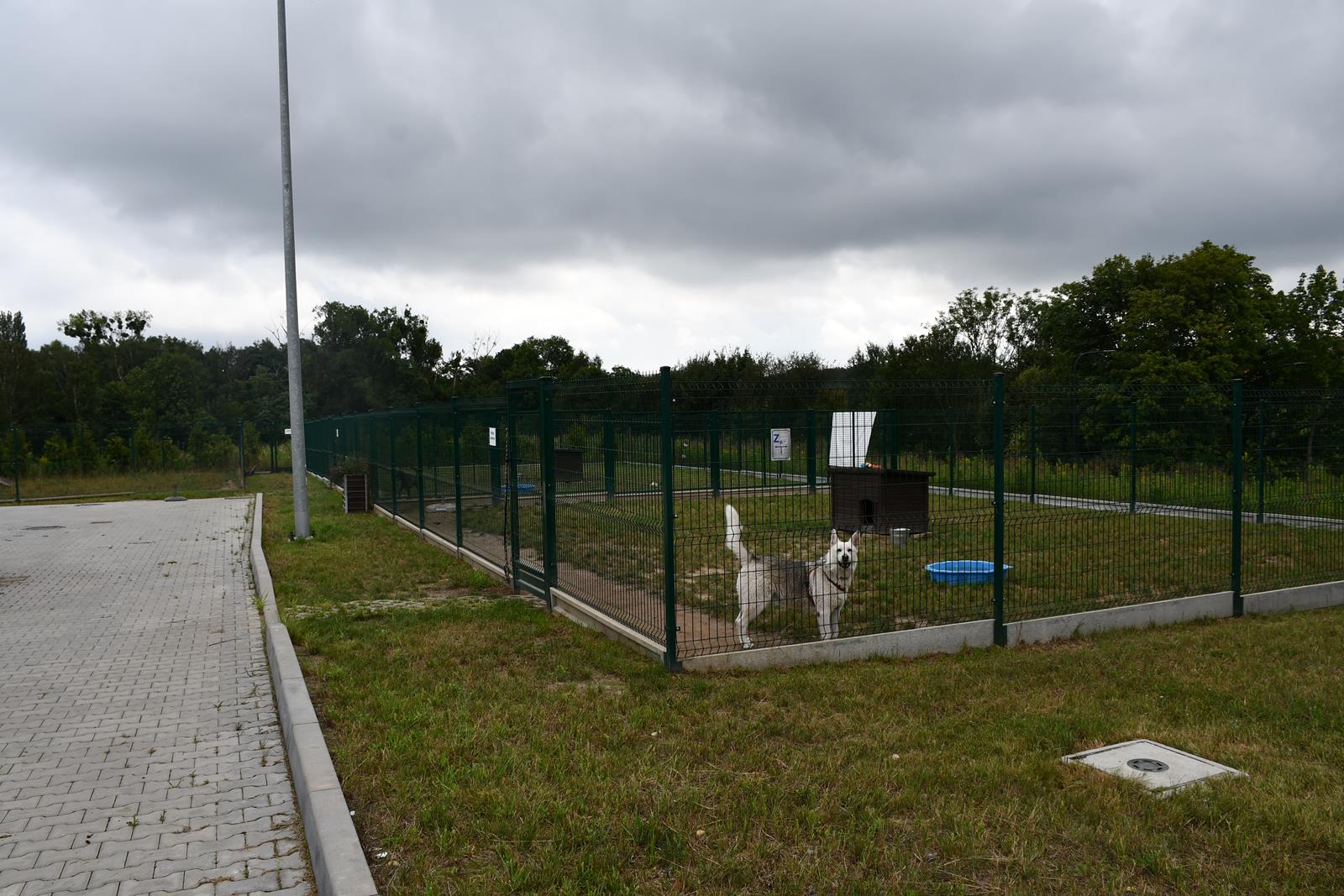 Schronisko dla bezdomnych zwierząt w Zabrzu
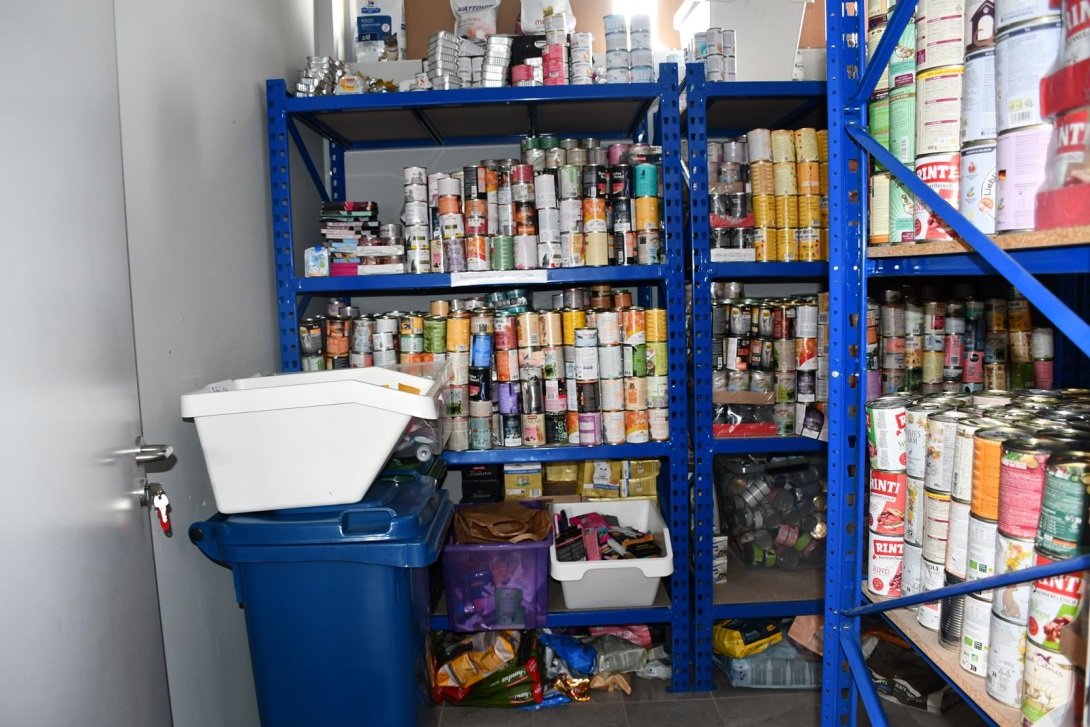 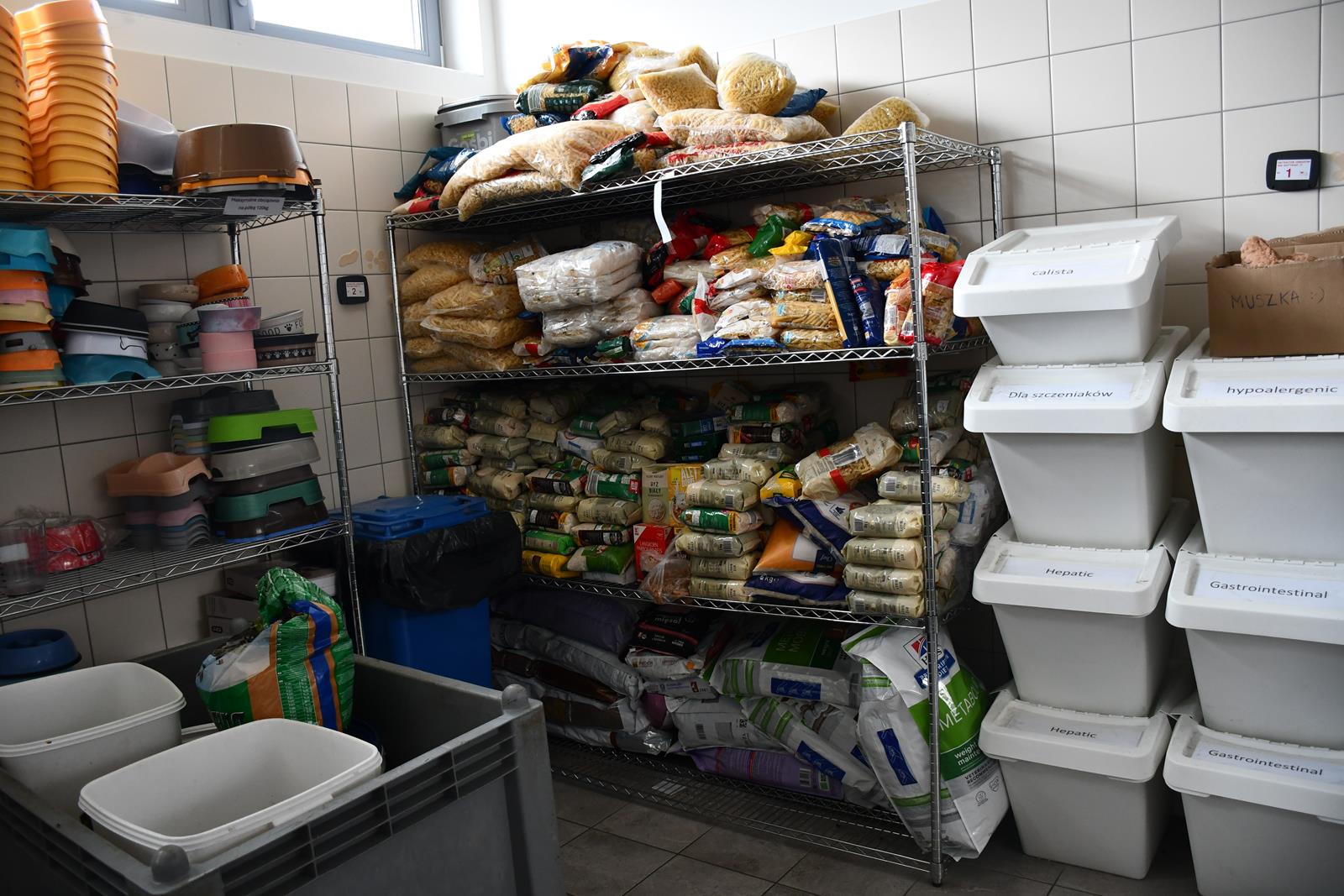 Schronisko dla bezdomnych zwierząt w Zabrzu
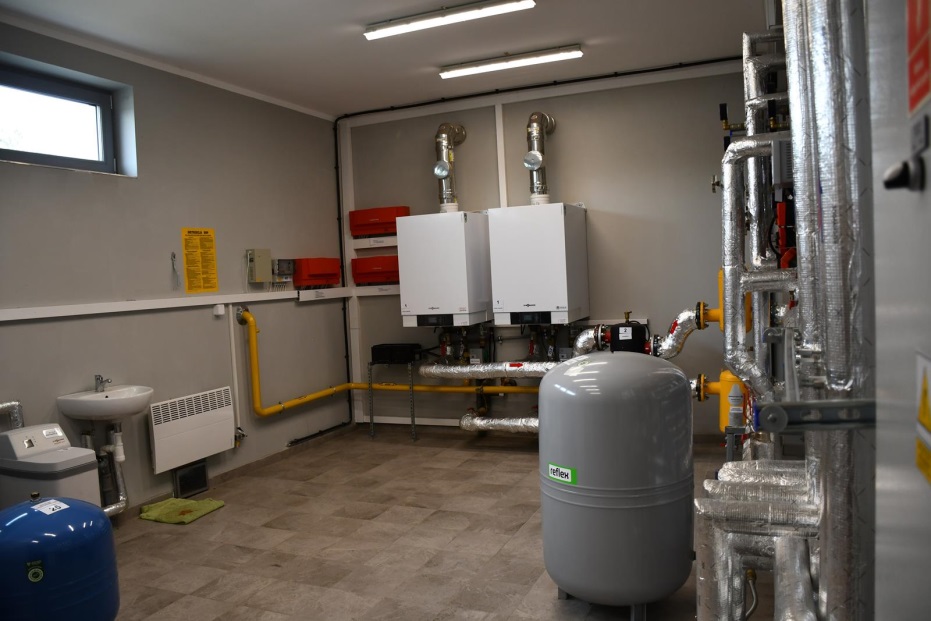 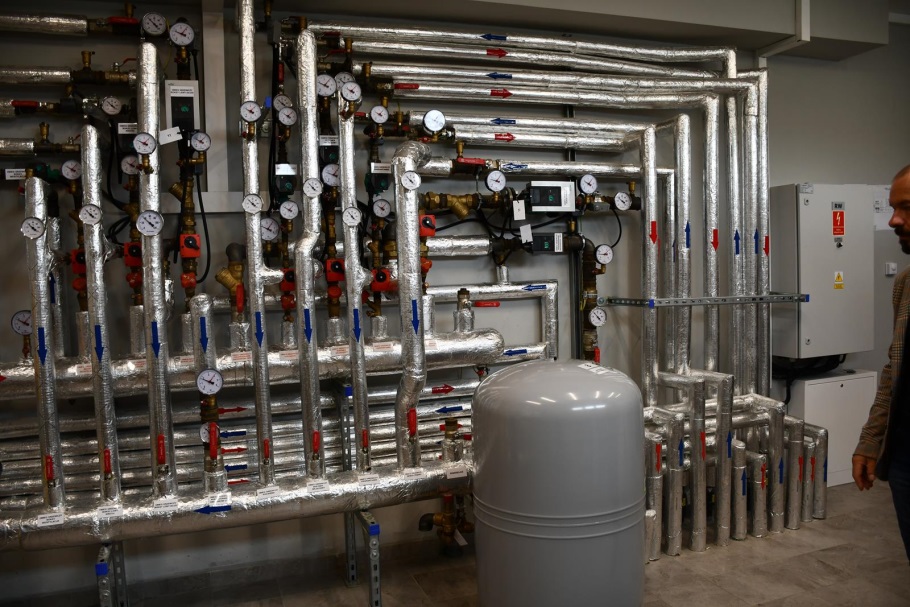 wizytacja nowego schroniska dla bezdomnych zwierząt w wysocku wielkim (gm. ostrów wlkp.)
Schronisko to w latach 2022-2024 przeszło gruntowną modernizację i zostało ponownie oddane do użytku w lipcu 2024. 
Aktualnie jest jednym z nowocześniejszych tego typu obiektów w Polsce, spełniającym rygorystyczne wymogi Rozporządzenie Ministra Rolnictwa i Rozwoju Wsi z dnia 20 stycznia 2022 r. w sprawie szczegółowych wymagań weterynaryjnych dla prowadzenia schronisk dla zwierząt. 
W ramach modernizacji obiektu dobudowane zostało m.in. piętro budynku, dzięki temu schronisko zyskało więcej pomieszczeń. W obiekcie powstały dwie windy: osobowa i towarowa, wybudowana została chłodnia, powstało zaplecze socjalno – sanitarne dla pracowników, weterynarza i wolontariuszy, pomieszczenie adopcyjne dla zwierząt oraz osobne pomieszczenia dla psów i kotów chorych („szpitalik”), pomieszczenia do kwarantanny, pomieszczenia dla psich matek z małymi oraz woliera dla kotów zdrowych. Ponadto zmodernizowane zostały kojce zewnętrzne oraz wybiegi dla psów.
Schronisko dla bezdomnych zwierząt w Wysocku Wielkim
Schronisko dla bezdomnych zwierząt w Wysocku Wielkim
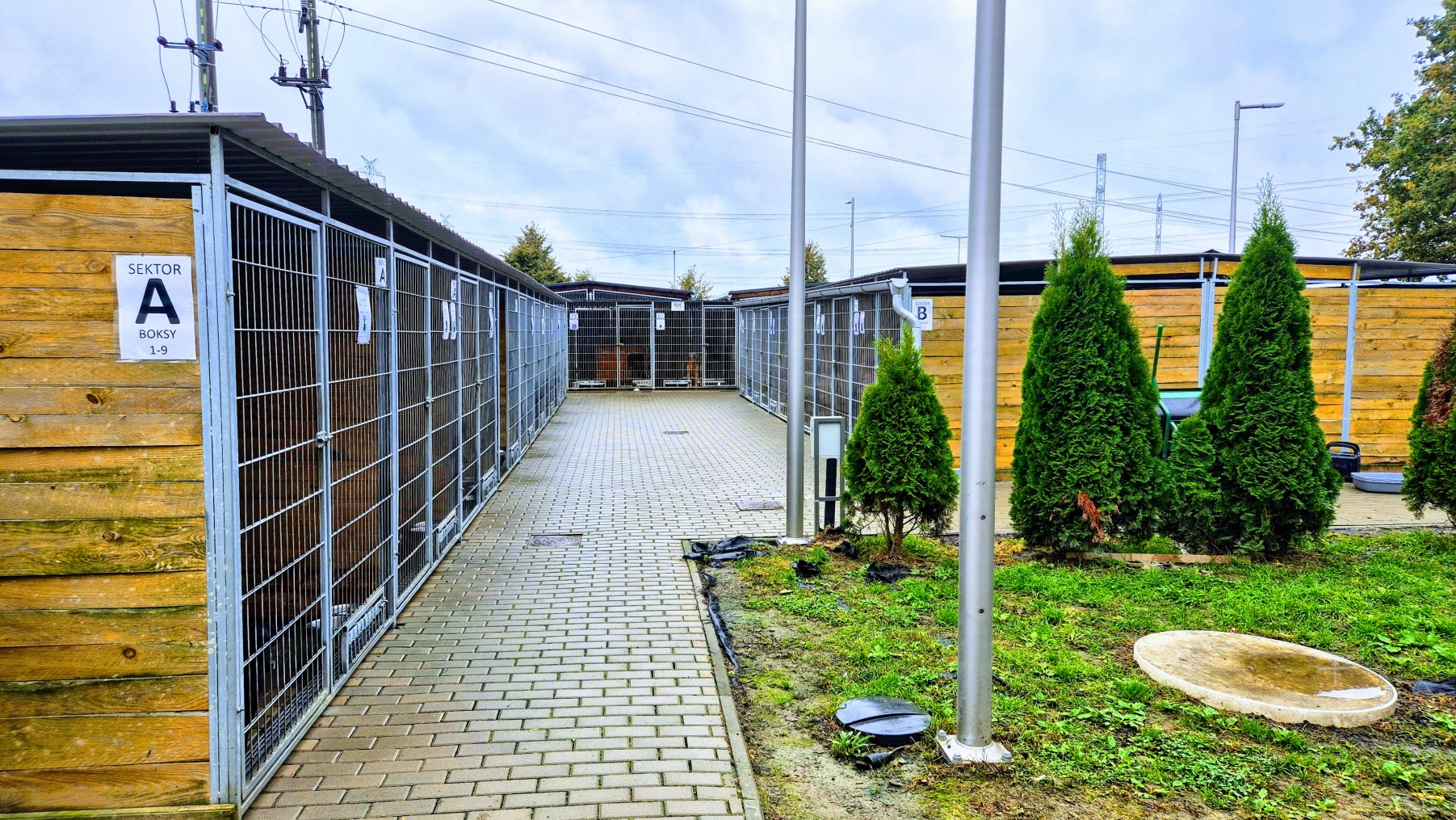 Schronisko dla bezdomnych zwierząt w Wysocku Wielkim
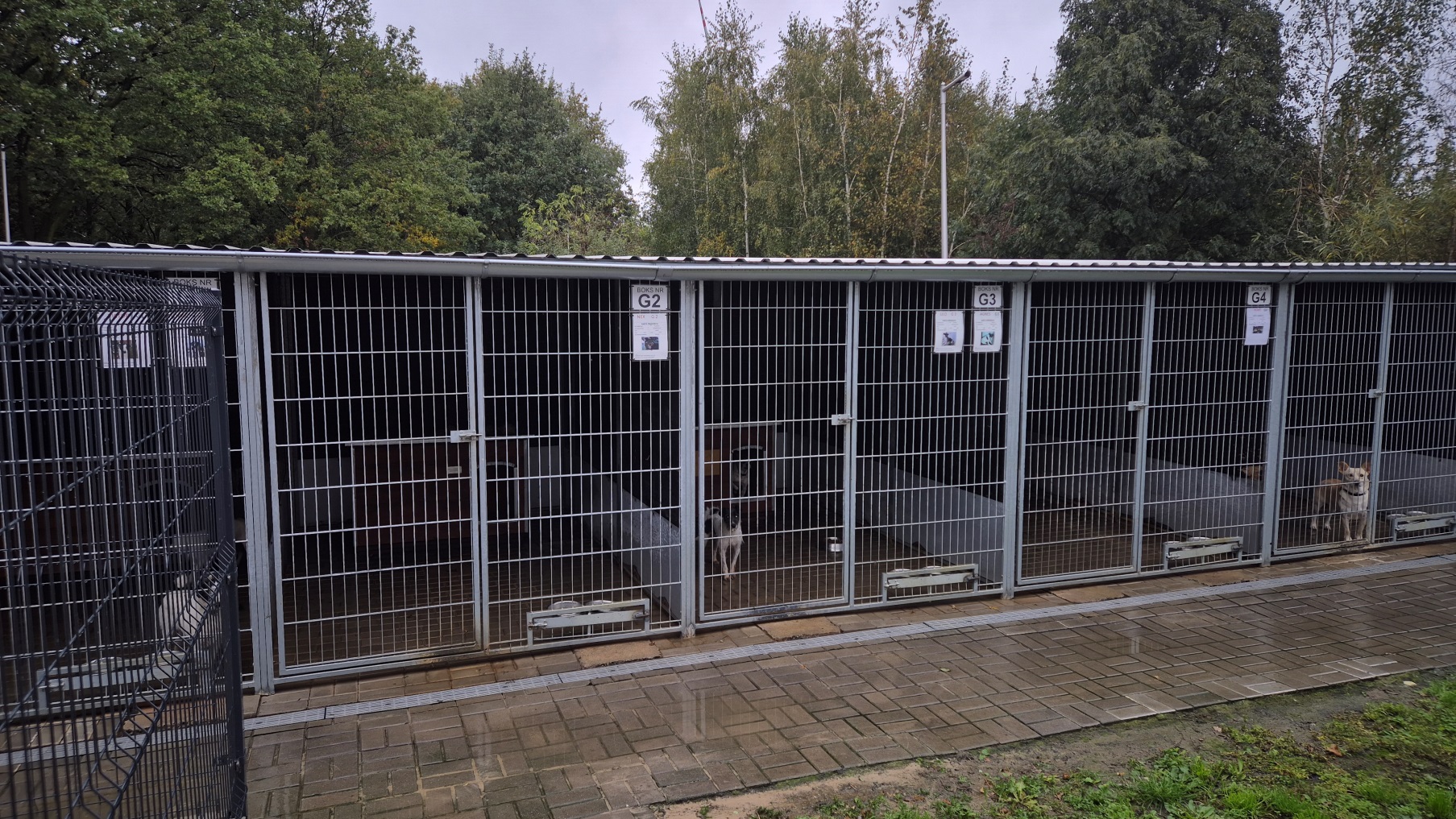 Schronisko dla bezdomnych zwierząt w Wysocku Wielkim
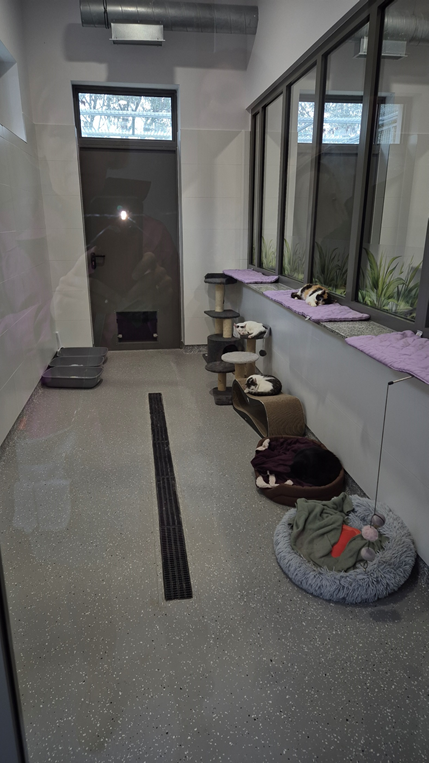 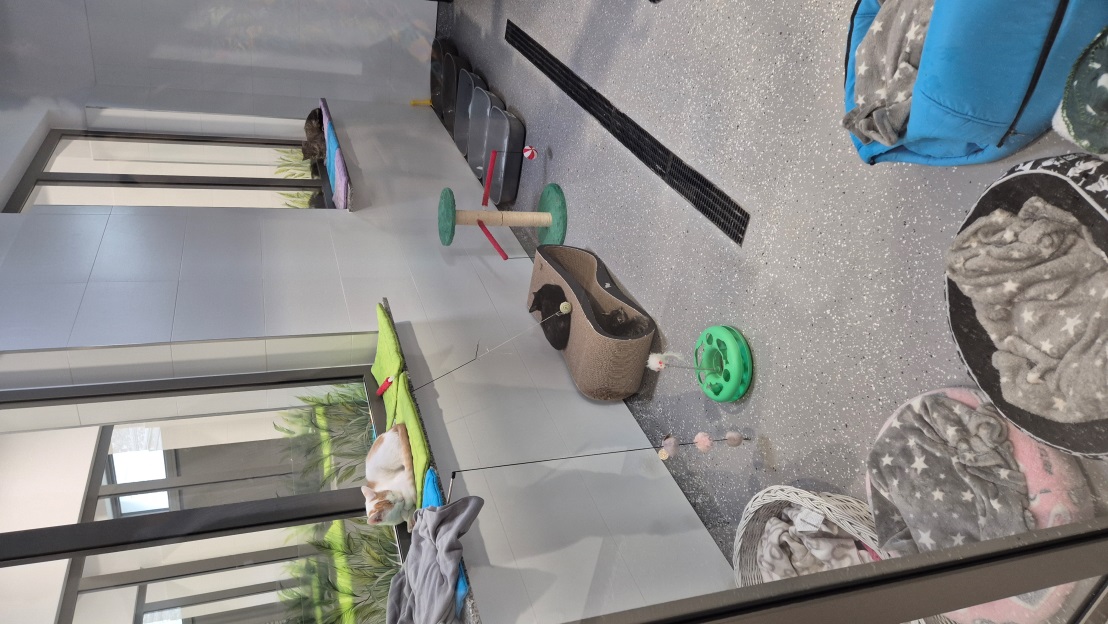 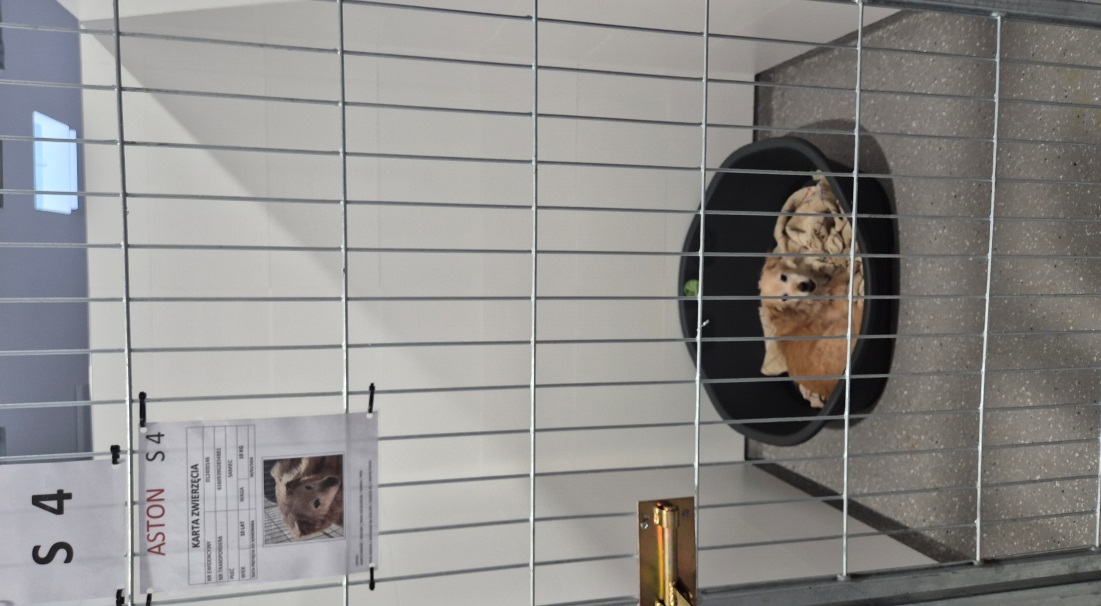 Schronisko dla bezdomnych zwierząt w Wysocku Wielkim
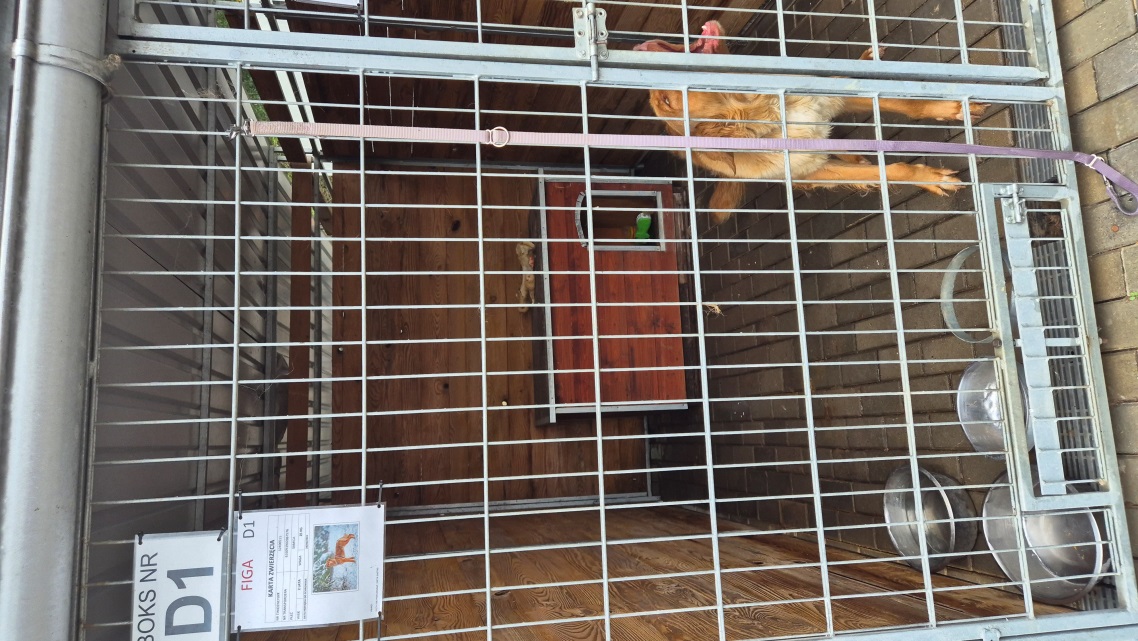 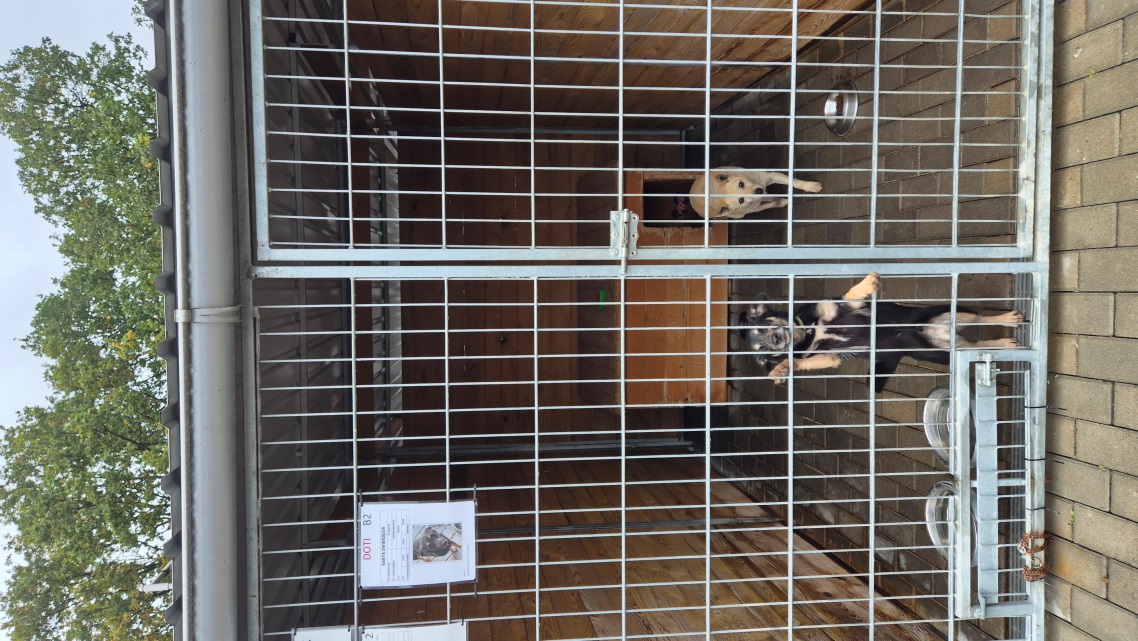 Schronisko dla bezdomnych zwierząt w Wysocku Wielkim
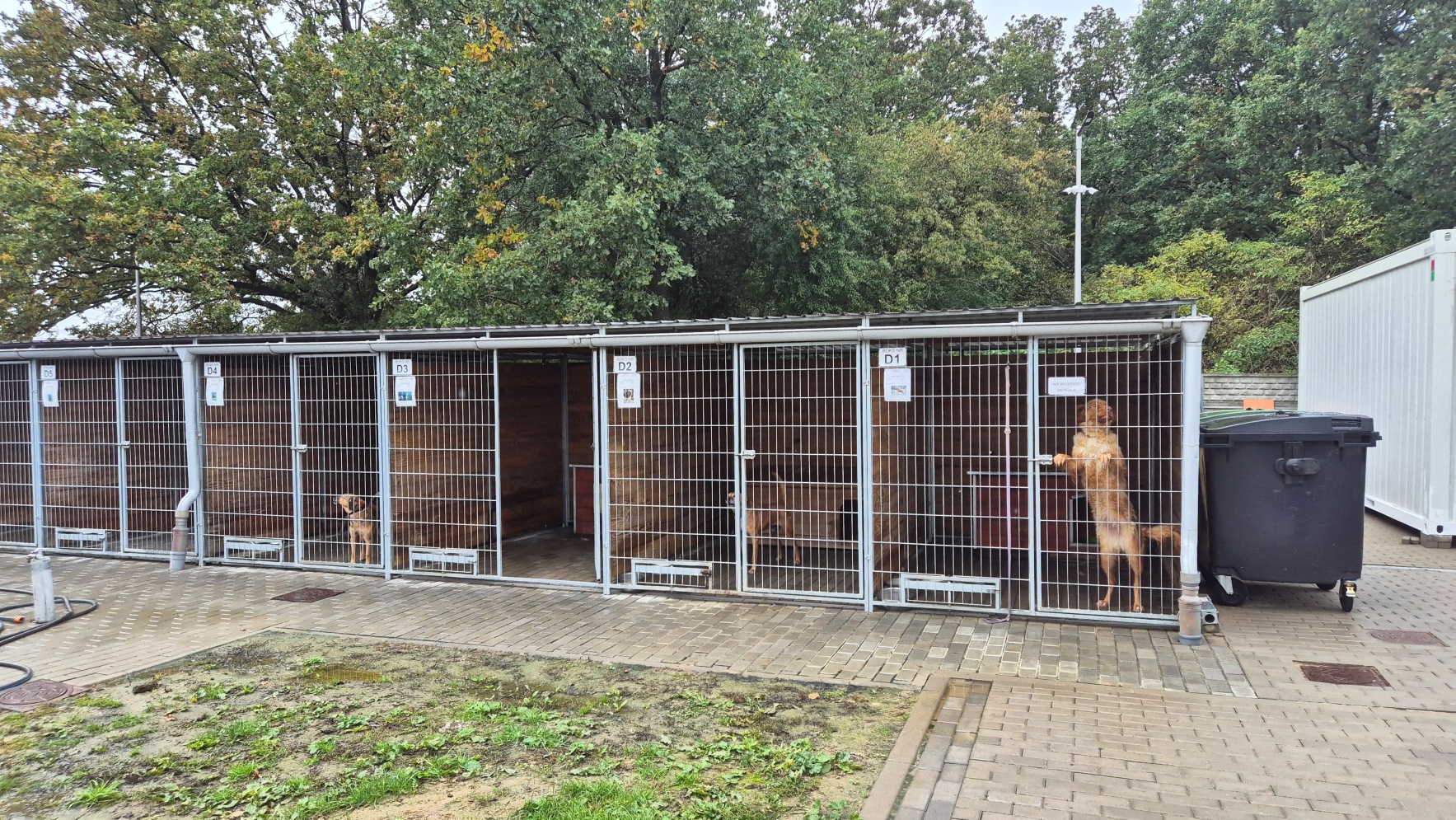 Podczas wizyt w ww. schroniskach uczestnicy mieli okazję zapoznać się z organizacją przestrzeni oraz innymi praktycznymi rozwiązaniami, które przyczyniają się do sprawniejszego funkcjonowania takich obiektów. Zarządzający ww. schroniskami zwrócili również uwagę na błędy, których należy unikać przy projektowaniu schronisk. 

Uzyskane informacje będą z pewnością nieocenionym wsparciem w planowaniu nowej inwestycji - budowy schroniska dla bezdomnych zwierząt z terenu gmin członkowskich Związku Międzygminnego „EKO SIÓDEMKA”.
Projekt koncepcyjny nowego schroniska dla bezdomnych zwierząt
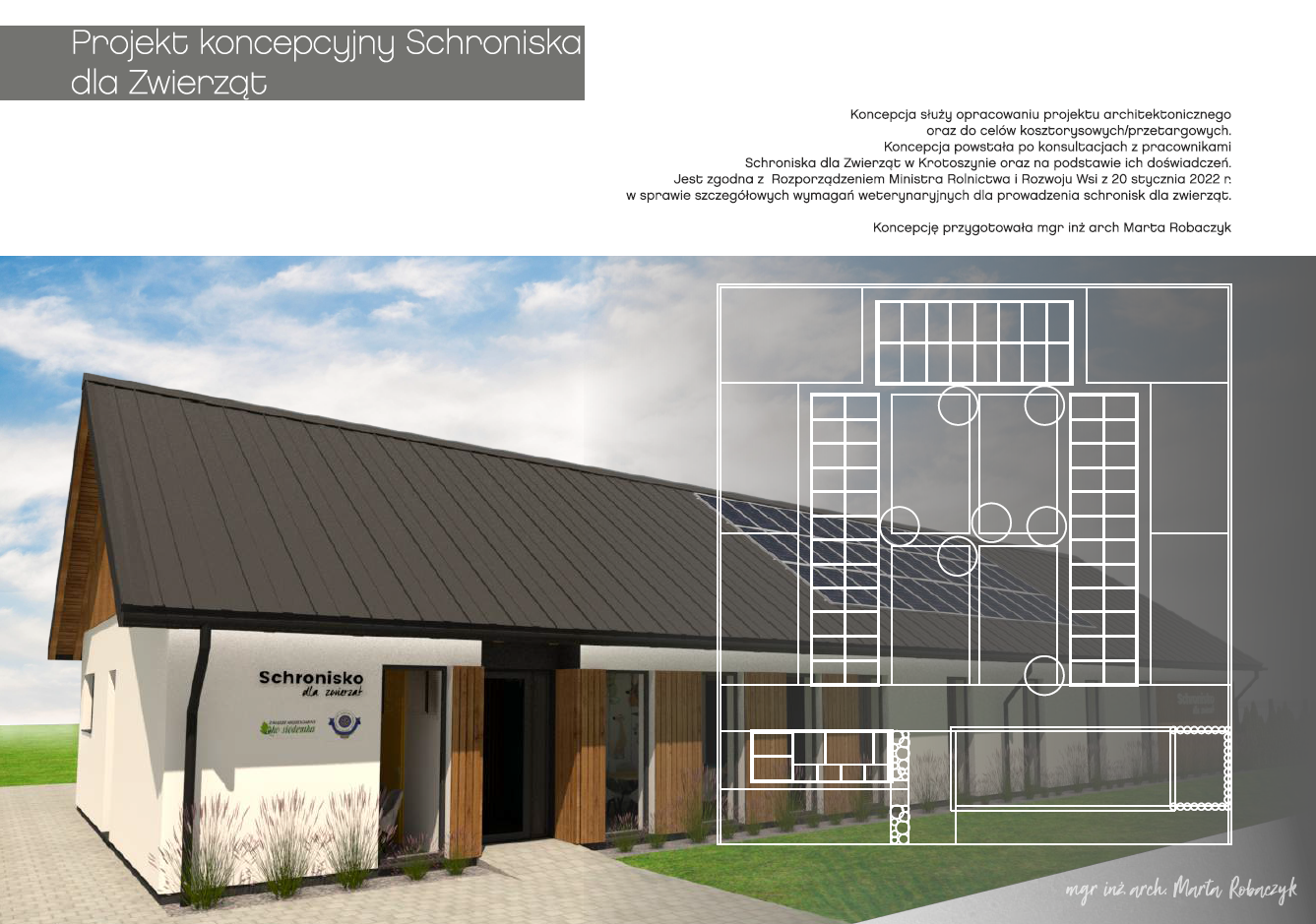 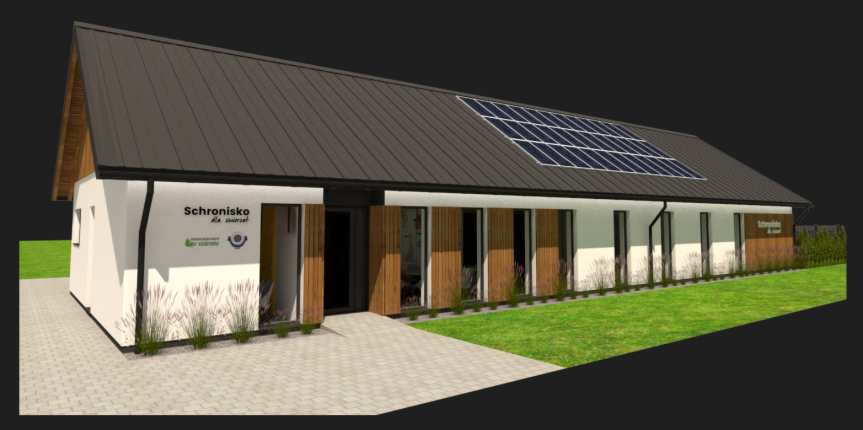 Projekt koncepcyjny nowego schroniska dla bezdomnych zwierząt
Budynek planowanego schroniska ma prostą formę z dachem dwuspadowym w stylu nowoczesnej stodoły. 
Okap dachu jest wysunięty aby zapewnić lepszą ochronę elewacji, dostęp do rynien, a także zredukowanie nasłonecznienia pomieszczeń latem. 
Wewnątrz planowana jest pompa ciepła i ogrzewanie podłogowe. 
Fotowoltaika ma zapewnić możliwie dużą samowystarczalność. 
Dach wykończony jest blachą na rąbek. 
Większość okien jest wysoka
Budynek otoczony jest zielenią łatwą w utrzymaniu. 
Wjazd na teren oraz podjazd za budynkiem są wybrukowane o szerokości 6 metrów (zapewnia wygodny wjazd samochodom ciężarowym). 
Orientacja budynku oraz całego założenia zależna jest od lokalizacji działki.
Projekt koncepcyjny nowego schroniska dla bezdomnych zwierząt
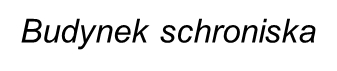 Projekt koncepcyjny nowego schroniska dla bezdomnych zwierząt
Budynek schroniska
Projekt koncepcyjny nowego schroniska dla bezdomnych zwierząt
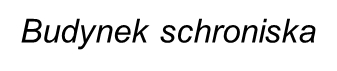 Projekt koncepcyjny nowego schroniska dla bezdomnych zwierząt
Boksy dla psów
Projekt koncepcyjny nowego schroniska dla bezdomnych zwierząt
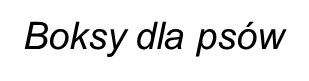 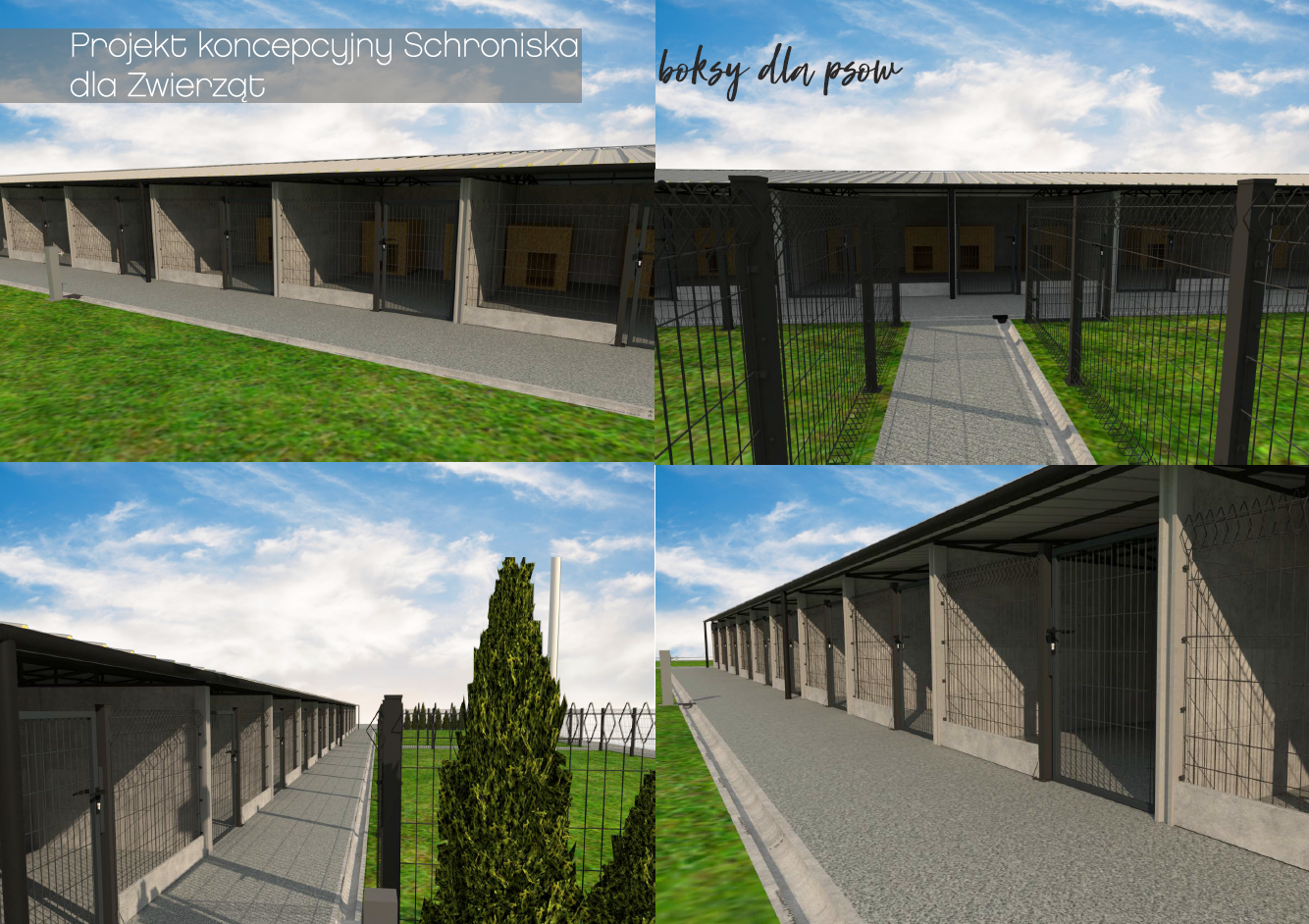 Projekt koncepcyjny nowego schroniska dla bezdomnych zwierząt
Przykładowe wnętrza
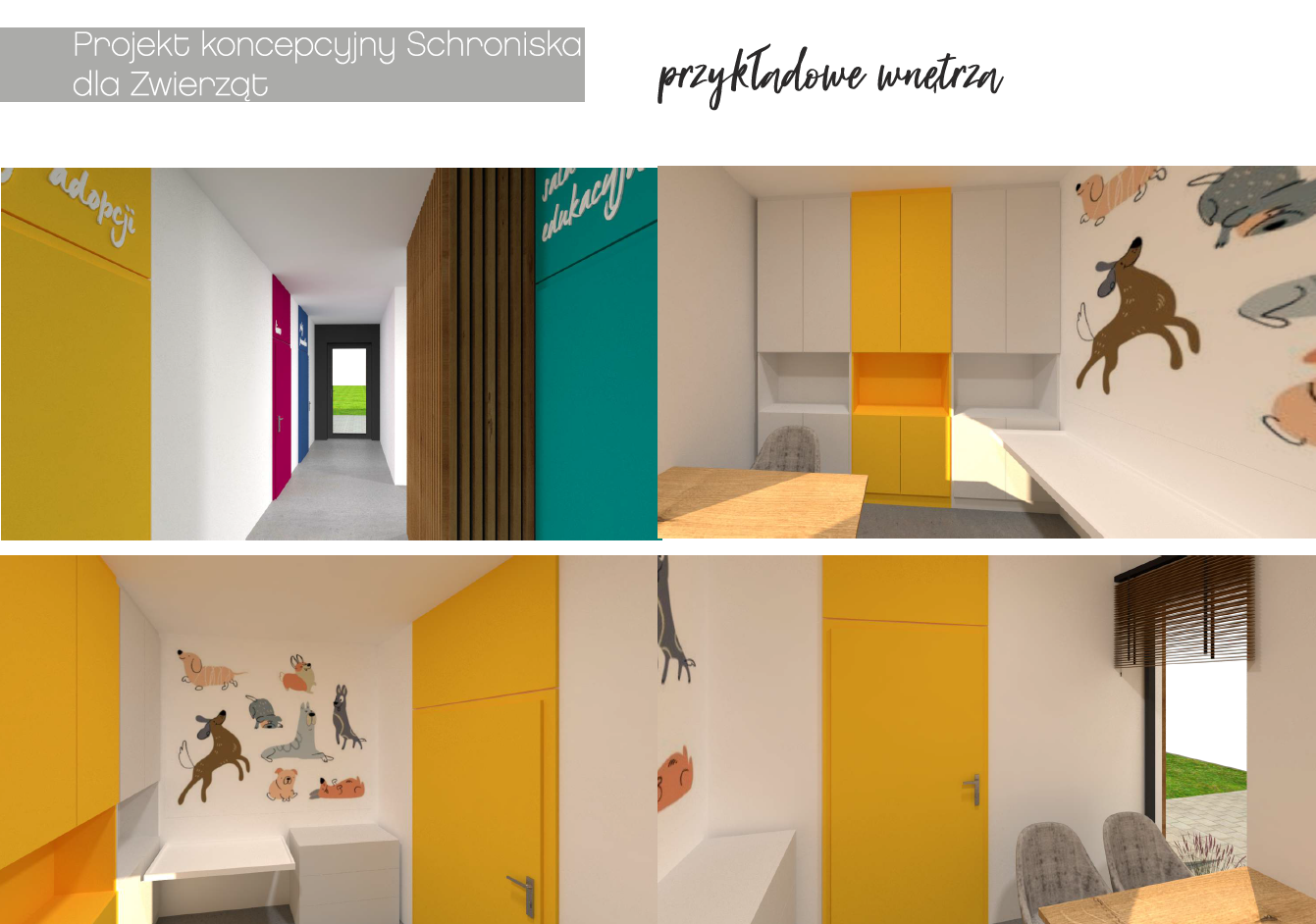 Projekt koncepcyjny nowego schroniska dla bezdomnych zwierząt
Przykładowe wnętrza
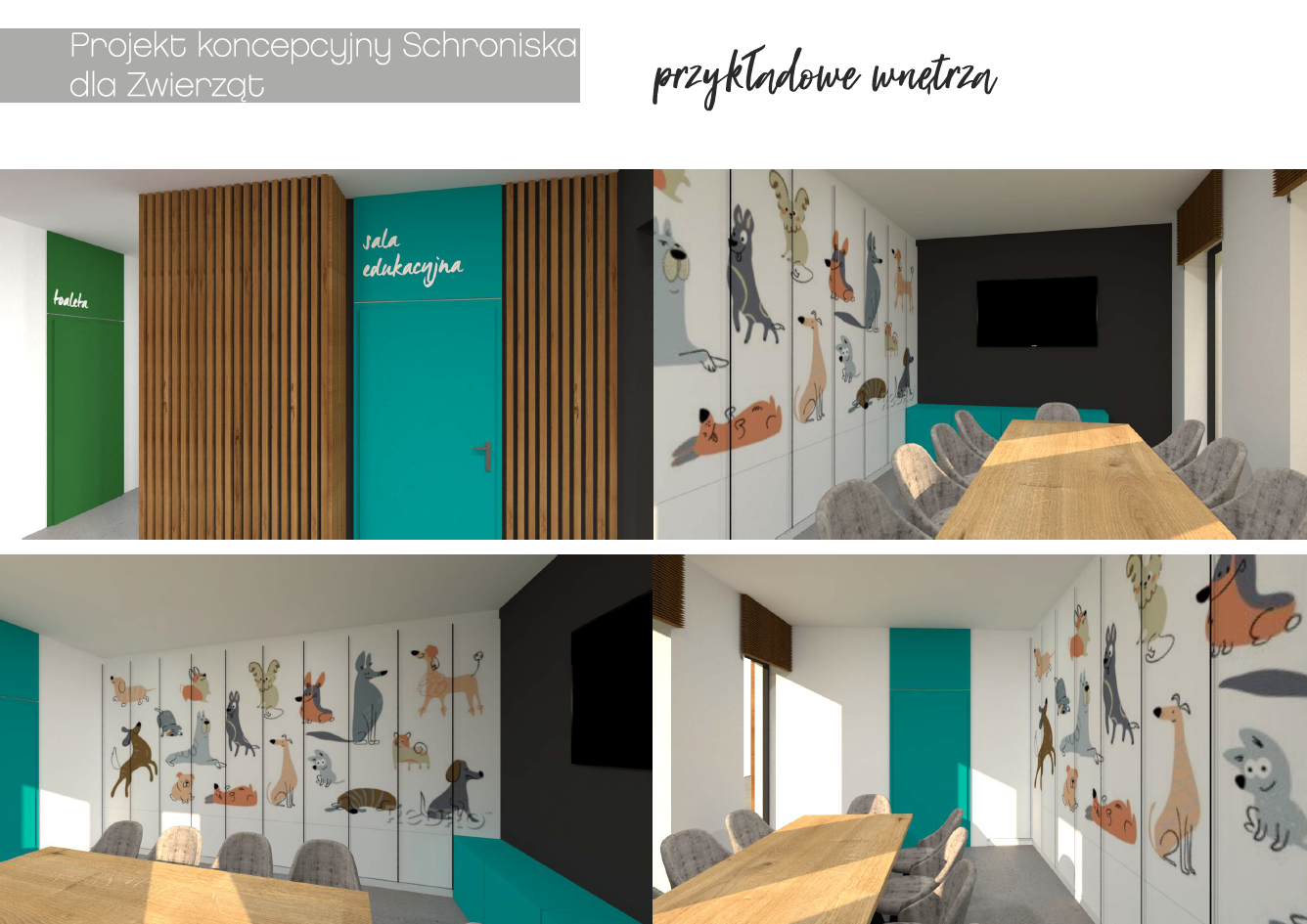 Dziękujemy za uwagę